Seminário Nacional de Fiscalização
Revisão das irregularidades:
Resolução 374/2011
Apresentação:
Luana Cássia Miranda Ribeiro
Viviane Camargo Santos
“HUMILDE É AQUELA PESSOA QUE SABE QUE NÃO SABE TUDO, QUE SABE QUE OUTRA PESSOA SABE O QUE ELA NÃO SABE, QUE ELA E OUTRA PESSOA SABERÃO MUITAS COISAS JUNTAS, QUE ELA E OUTRA PESSOA NUNCA SABERÃO TUDO QUE PODE SER SABIDO”

Mario Sergio Cortella
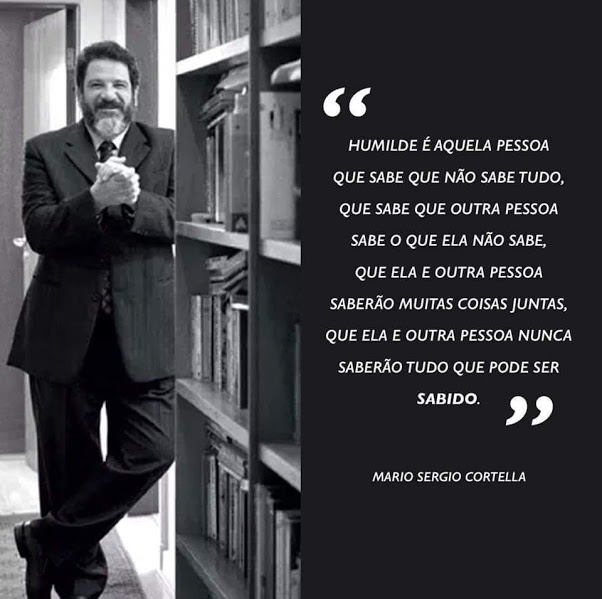 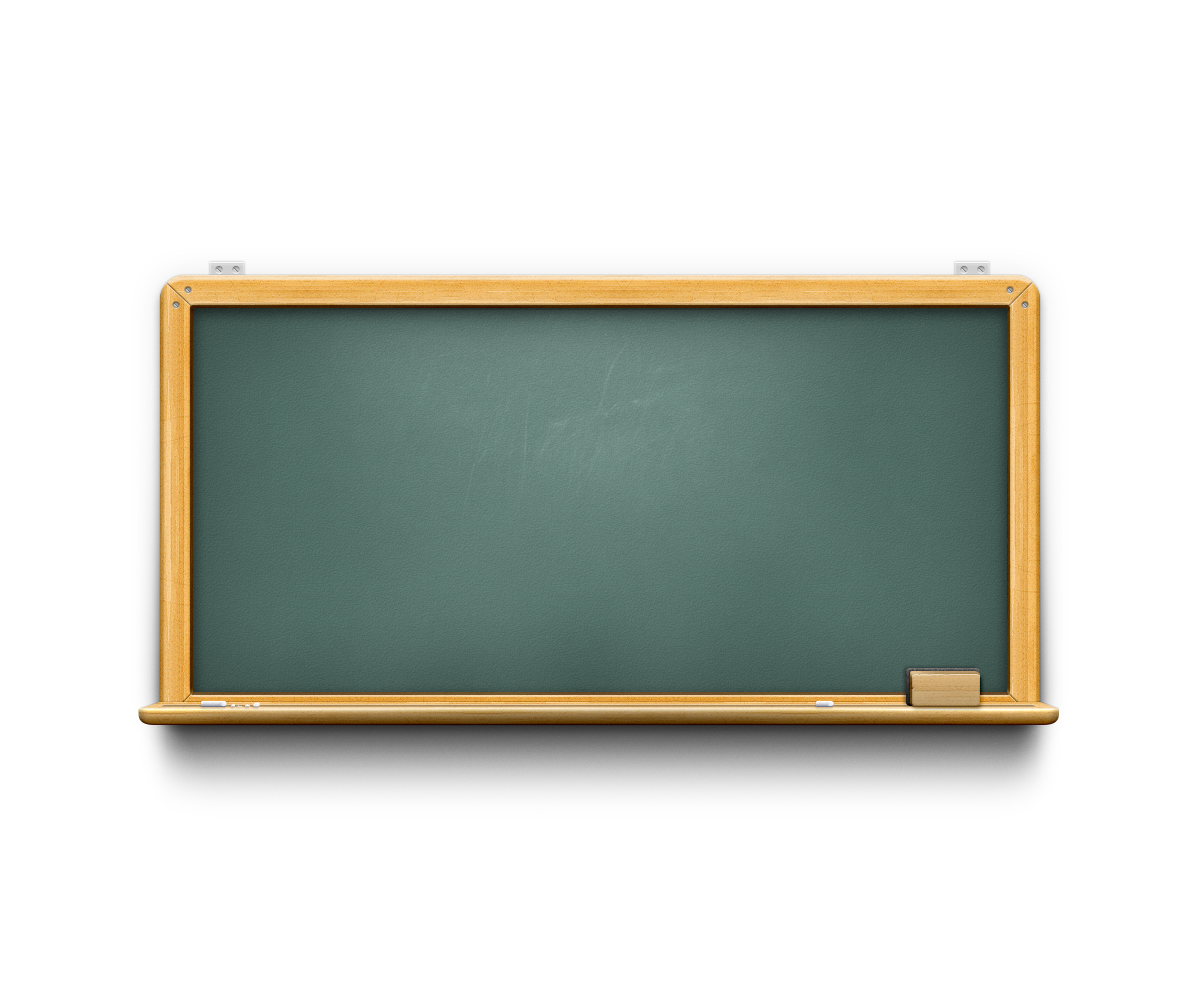 Considerações iniciais
Anseio da fiscalização;

Aprimorar o documento existente;

Necessidade de mudança a fim de facilitar o cumprimento da norma por todos os Estados da Federação;

Reunir propostas já discutidas nos Estados de forma a contemplá-la em um documento único para o Sistema.
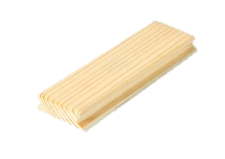 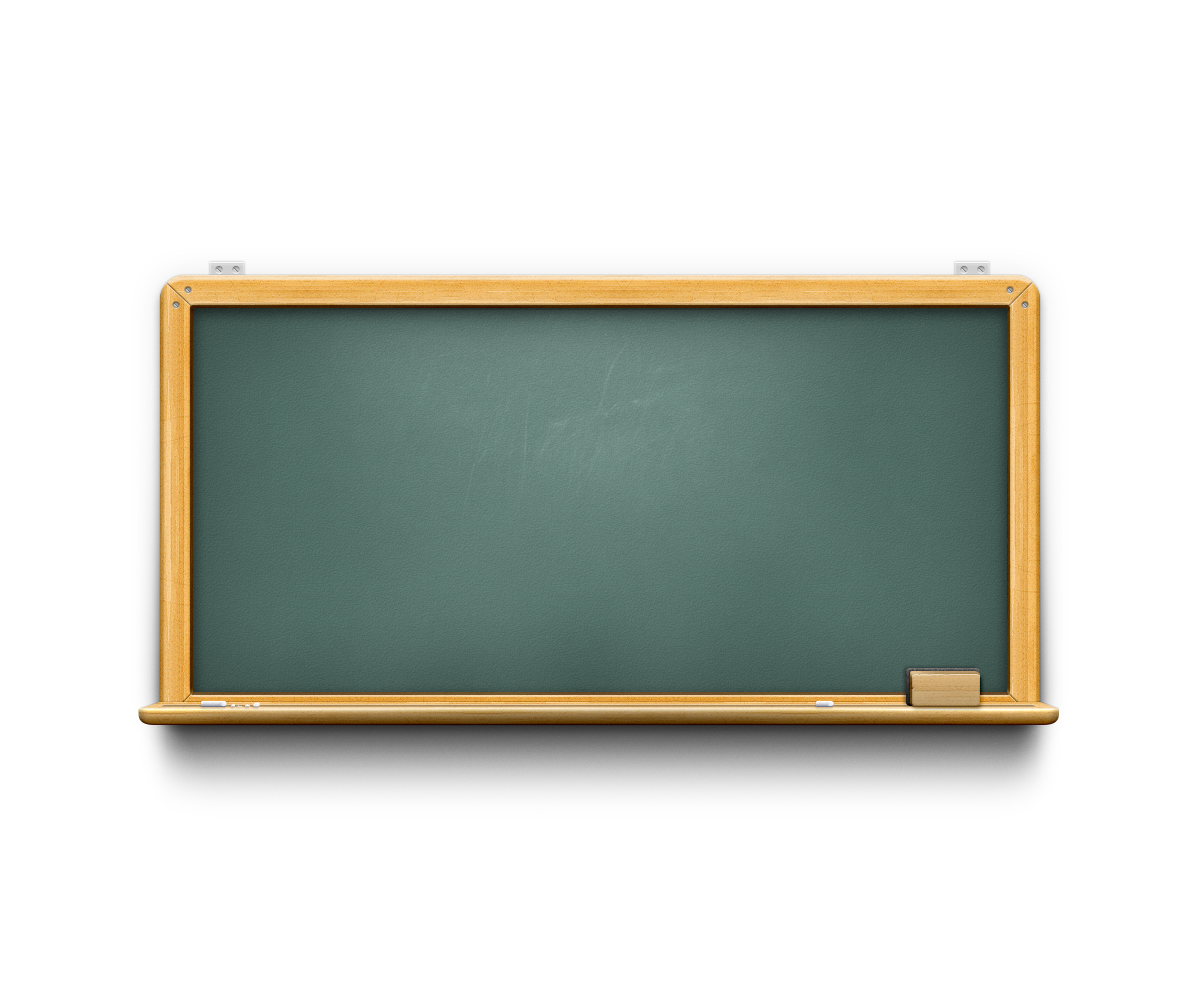 Considerações iniciais
2013:

Reunião de coordenadores – foi deliberada a sugestão de revisão das irregularidades, bem como feita a proposta de composição do grupo para tratar o assunto, contemplando as cinco regiões do País;

Proposta acatada pelo Cofen.
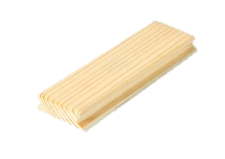 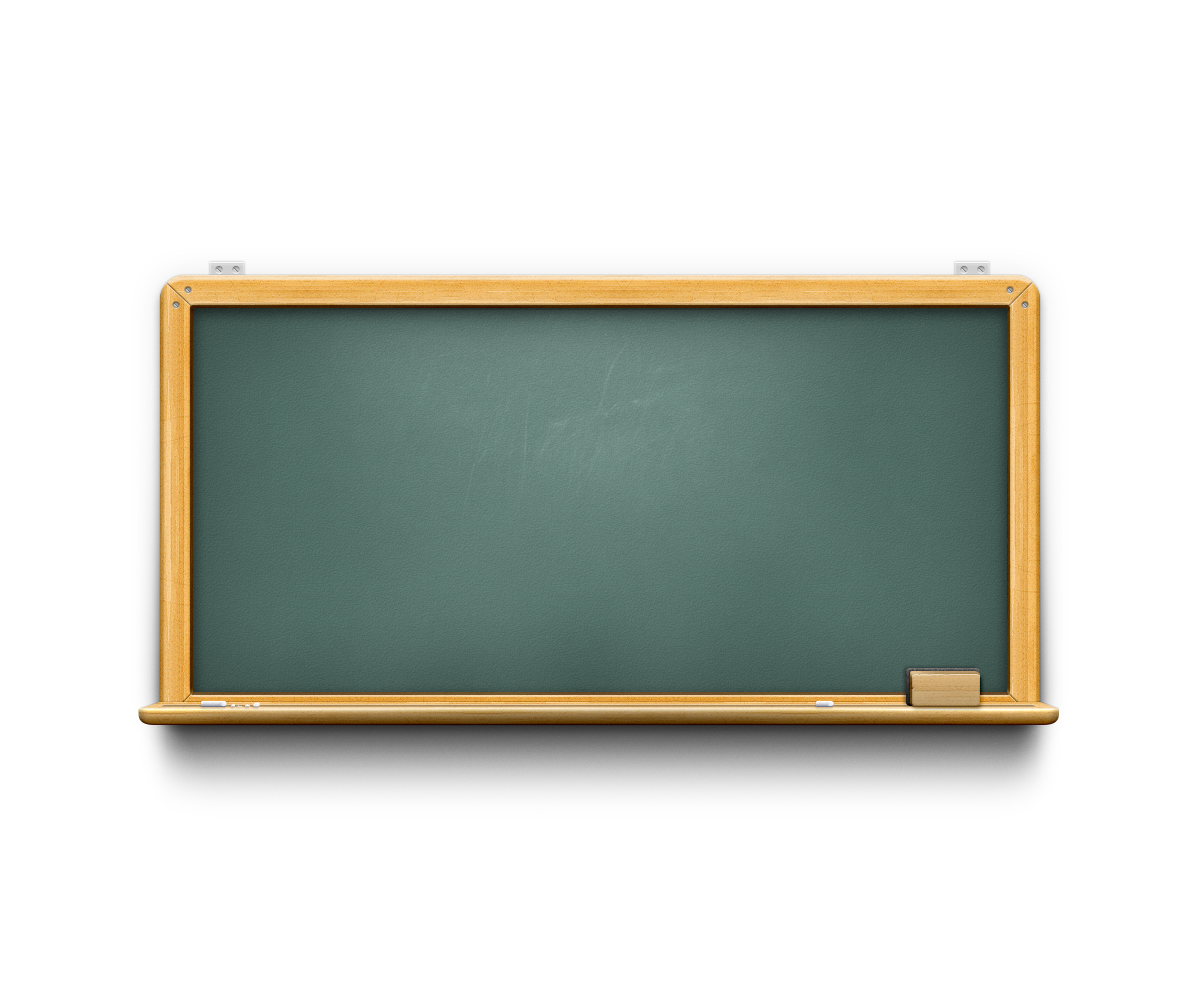 Grupo Técnico
PORTARIA COFEN Nº 957/2013

Walkírio Costa Almeida (PA) – Coord.;
Fabrício Brito Lima de Macedo (COFEN);
Graziela Pontes Ribeiro Cahu (PB);
Helga Pereira Soares do Nascimento (PR);
Jamille de Jesus Mattisen (SP);
Luana Cássia Miranda Ribeiro (GO);
Viviane Camargo Santos (SP).
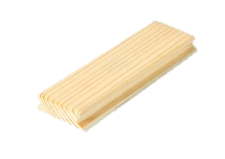 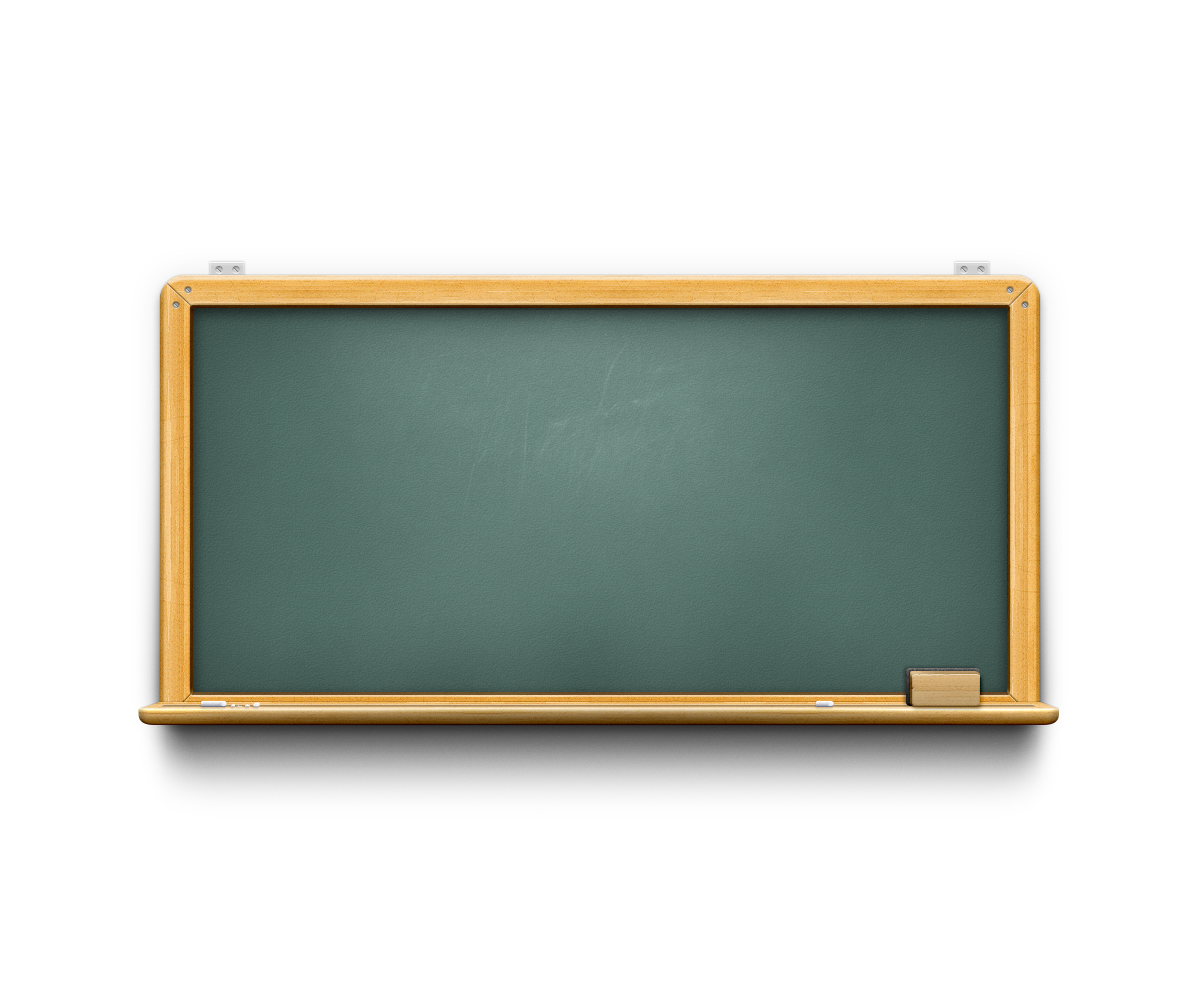 Considerações iniciais
Devido a intercorrências no decorrer do tempo a portaria foi alterada pela nº 322/2015 que perdurou até o final do trabalho
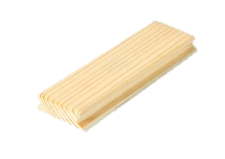 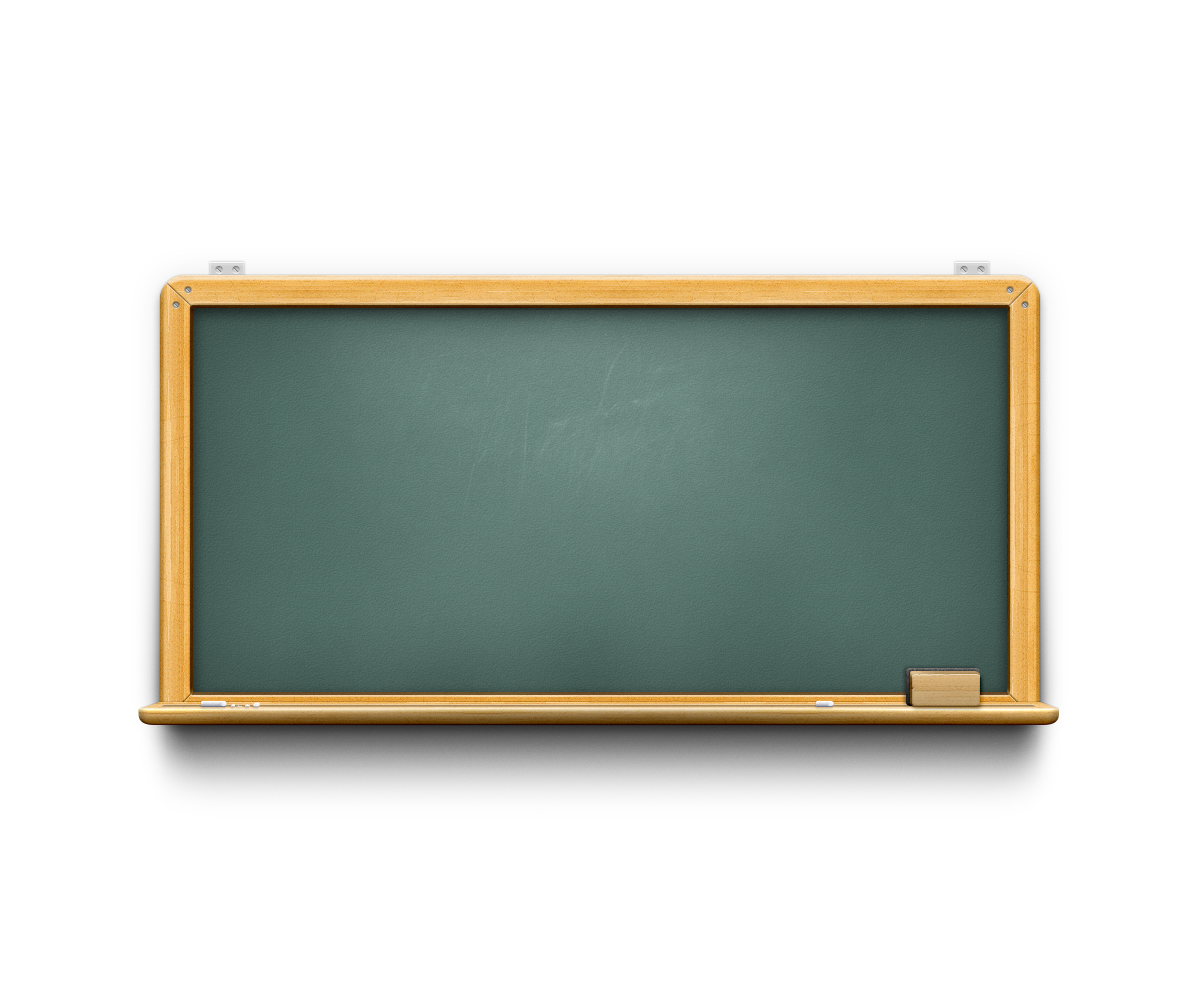 Grupo Técnico
PORTARIA COFEN Nº 322/2015

Walkírio Costa Almeida (PA) – Coord.; 
Antônio Pereira Filho (ES);
Fabrício Brito Lima de Macedo (COFEN);
Jamille de Jesus Mattisen (SP);
José Glauber Nogueira de Galiza (PB);
Luana Cássia Miranda Ribeiro (GO);
Viviane Camargo Santos (SP);
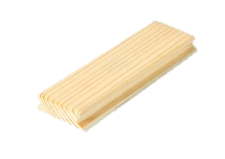 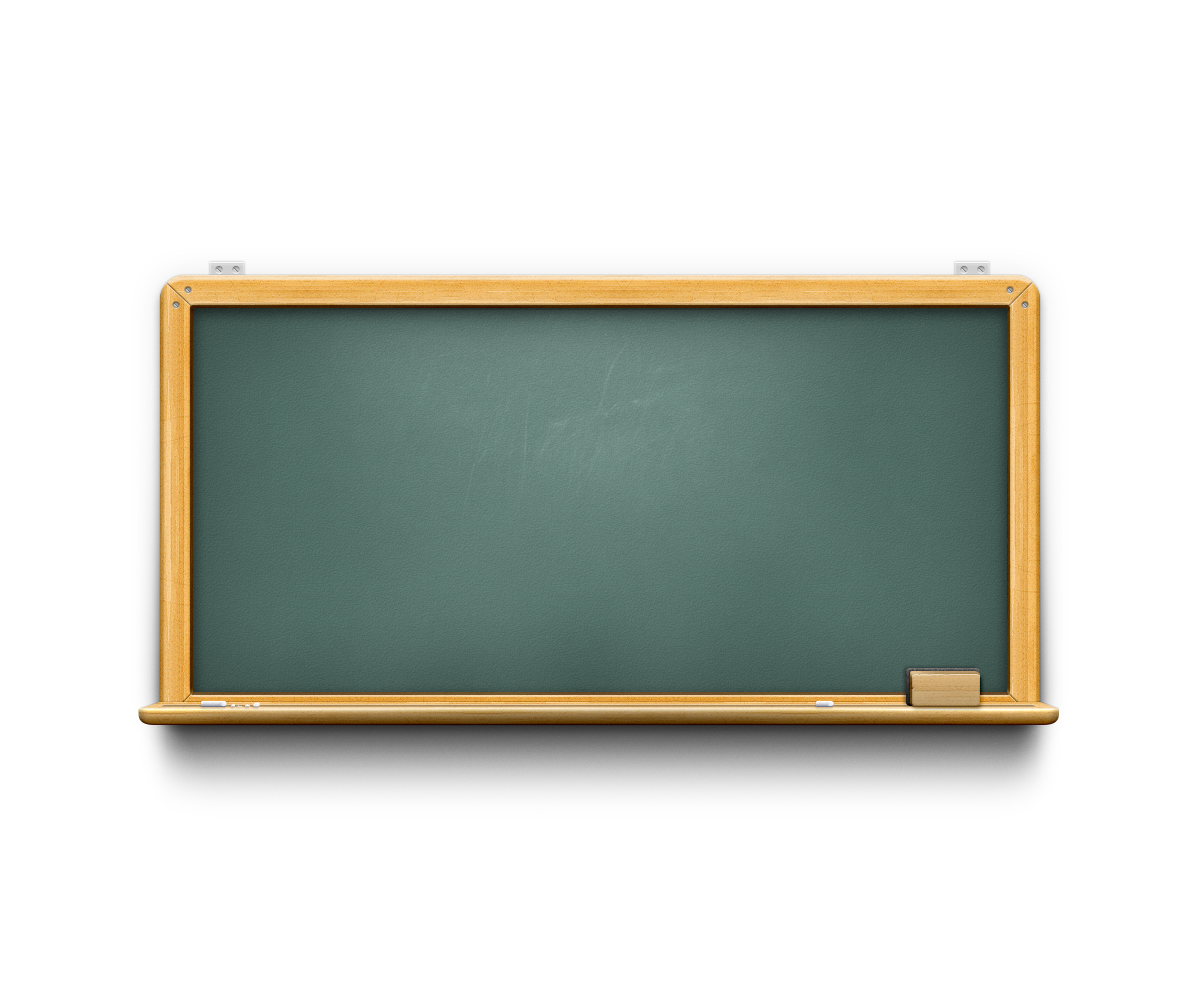 Considerações iniciais
4 reuniões:
Abril/2014
Março/2015
Abril/2015
Maio/2015
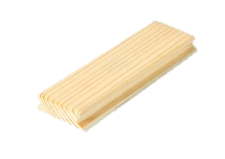 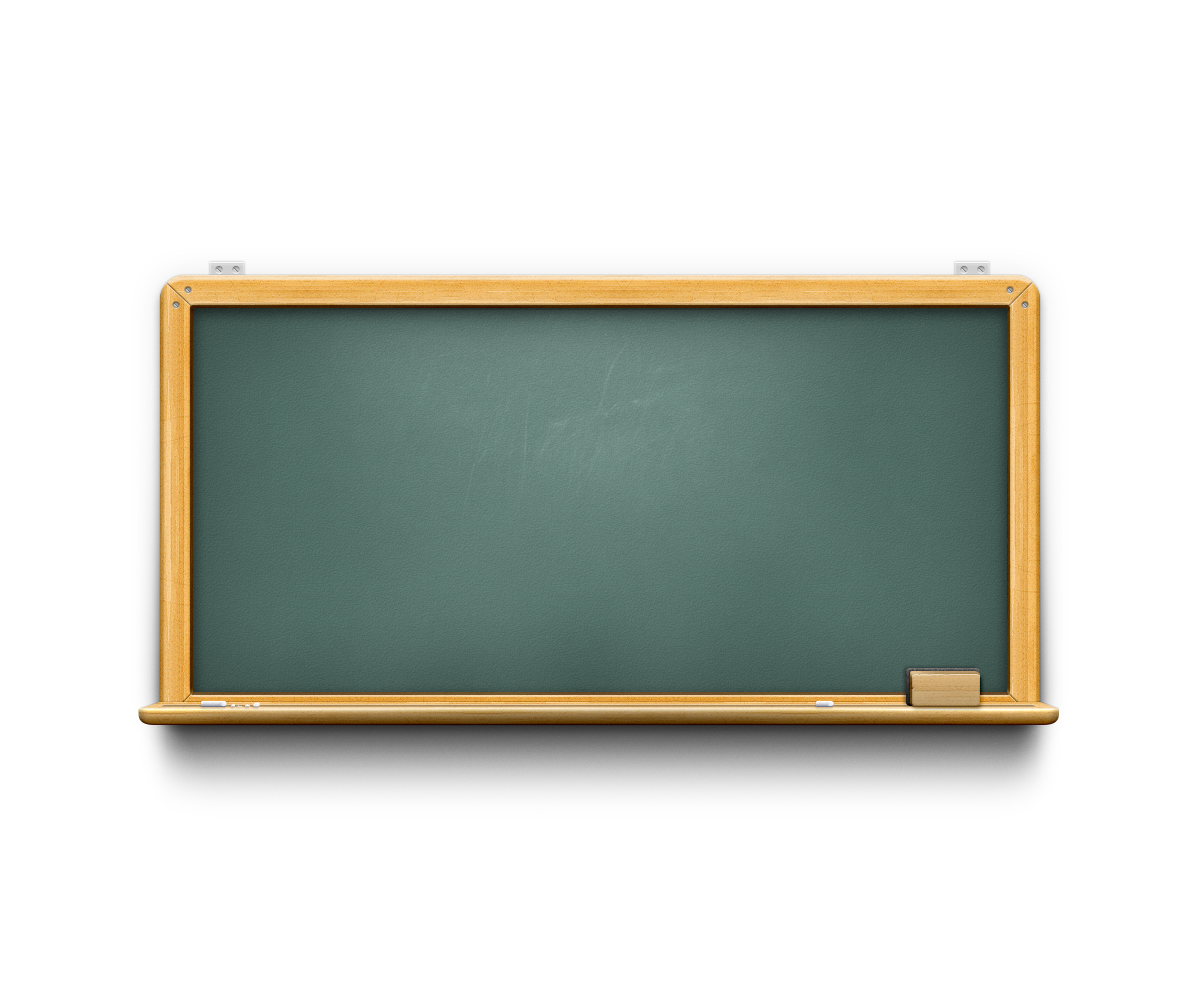 Considerações iniciais
Trabalho realizado mediante a Resolução existente e em vigência (374/2011)

Documentos trazidos pelos Estados que compunham análise crítica de cada item de irregularidade

Pareceres jurídicos que subsidiavam a decisão do grupo

DISCUSSÃO EXAUSTIVA DE CADA ITEM E A FORMA DE IMPLEMENTAÇÃO PARA A FISCALIZAÇÃO DO EXERCÍCIO DA ENFERMAGEM
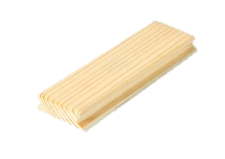 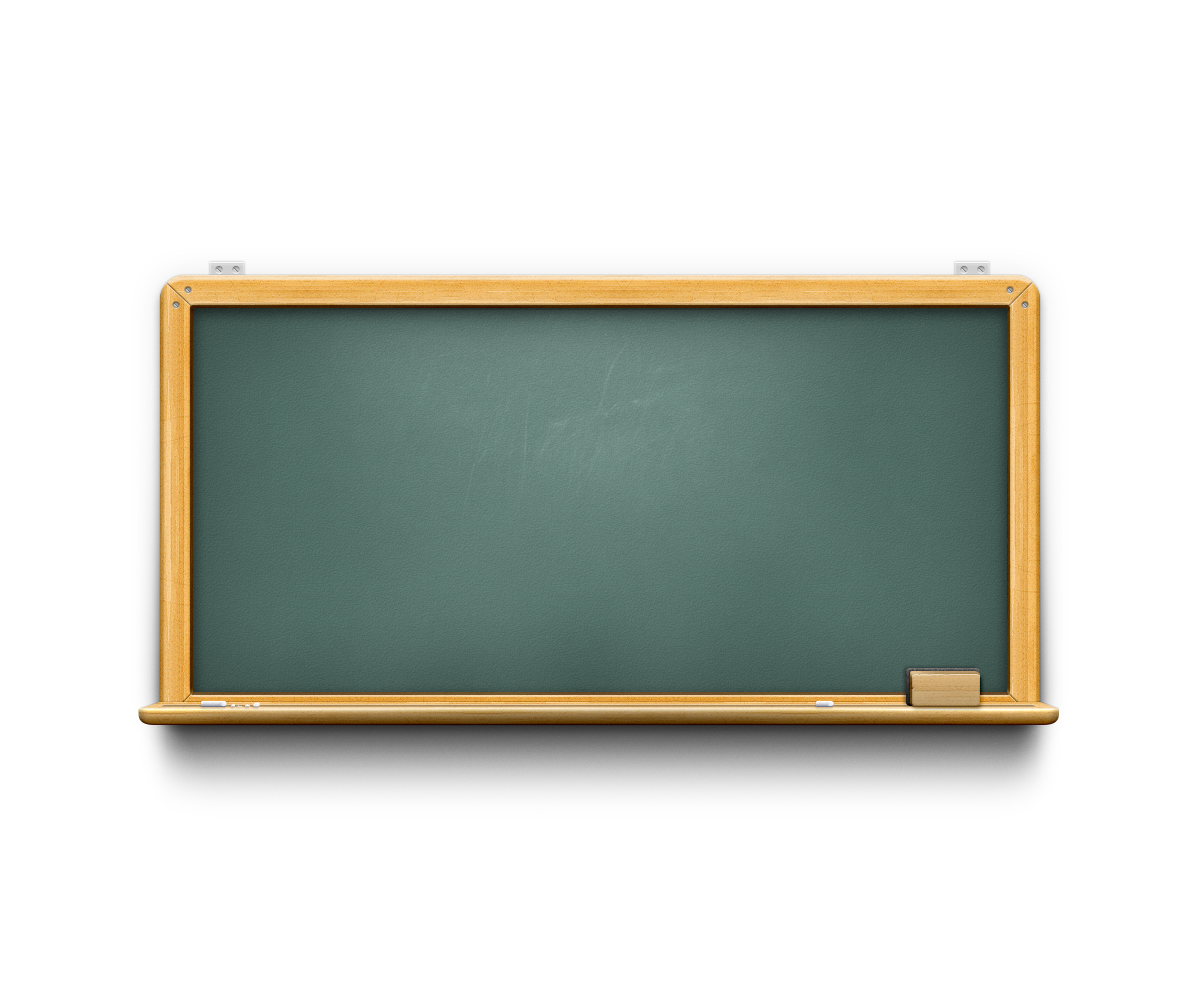 Considerações iniciais
Irregularidades
Providências
Legislação
Providências
Tipificação/ Situação
Fundamento legal
Prazo
Identificação das irregularidades
Notificações ao profissional de enfermagem/ representante legal
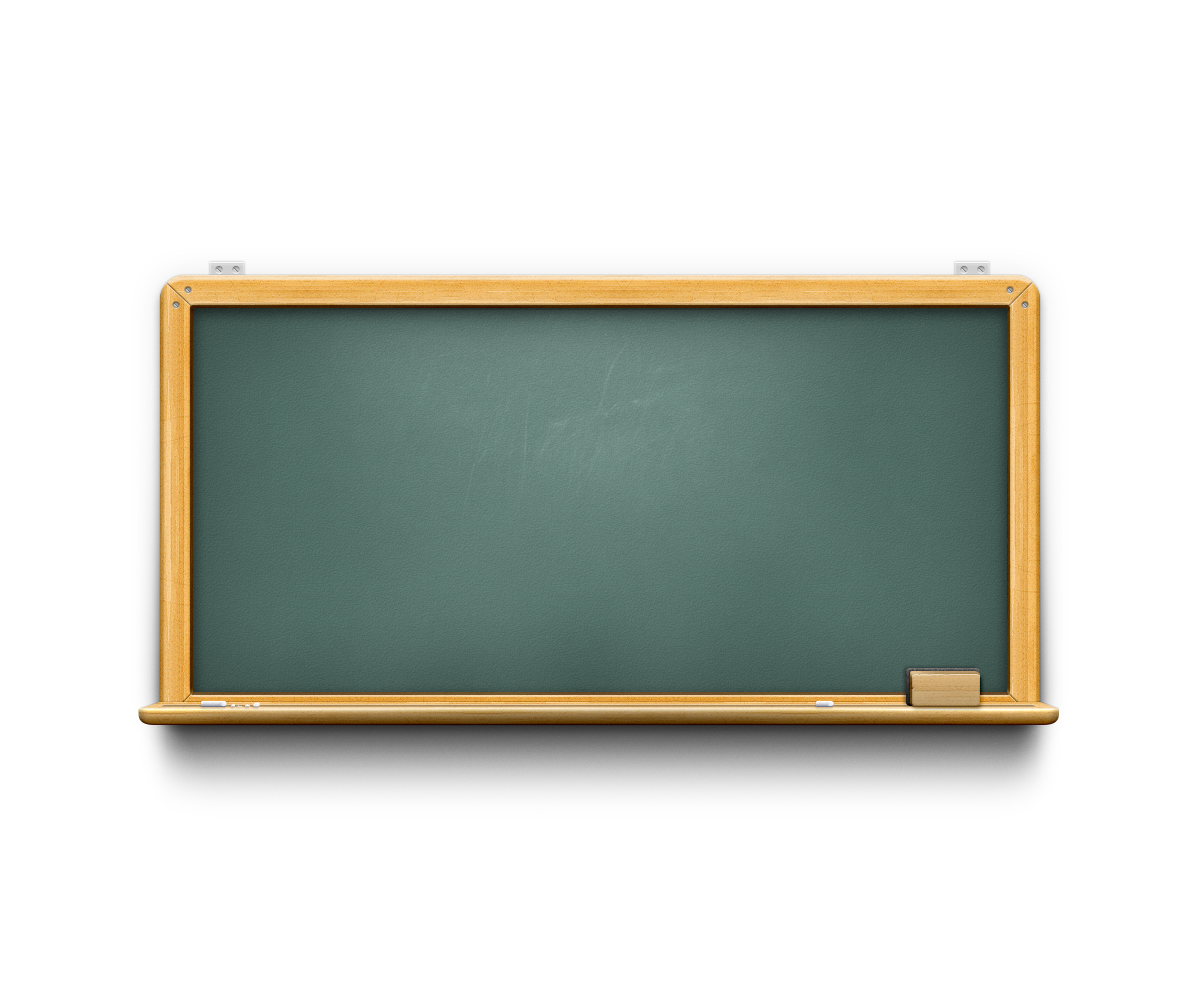 Considerações iniciais
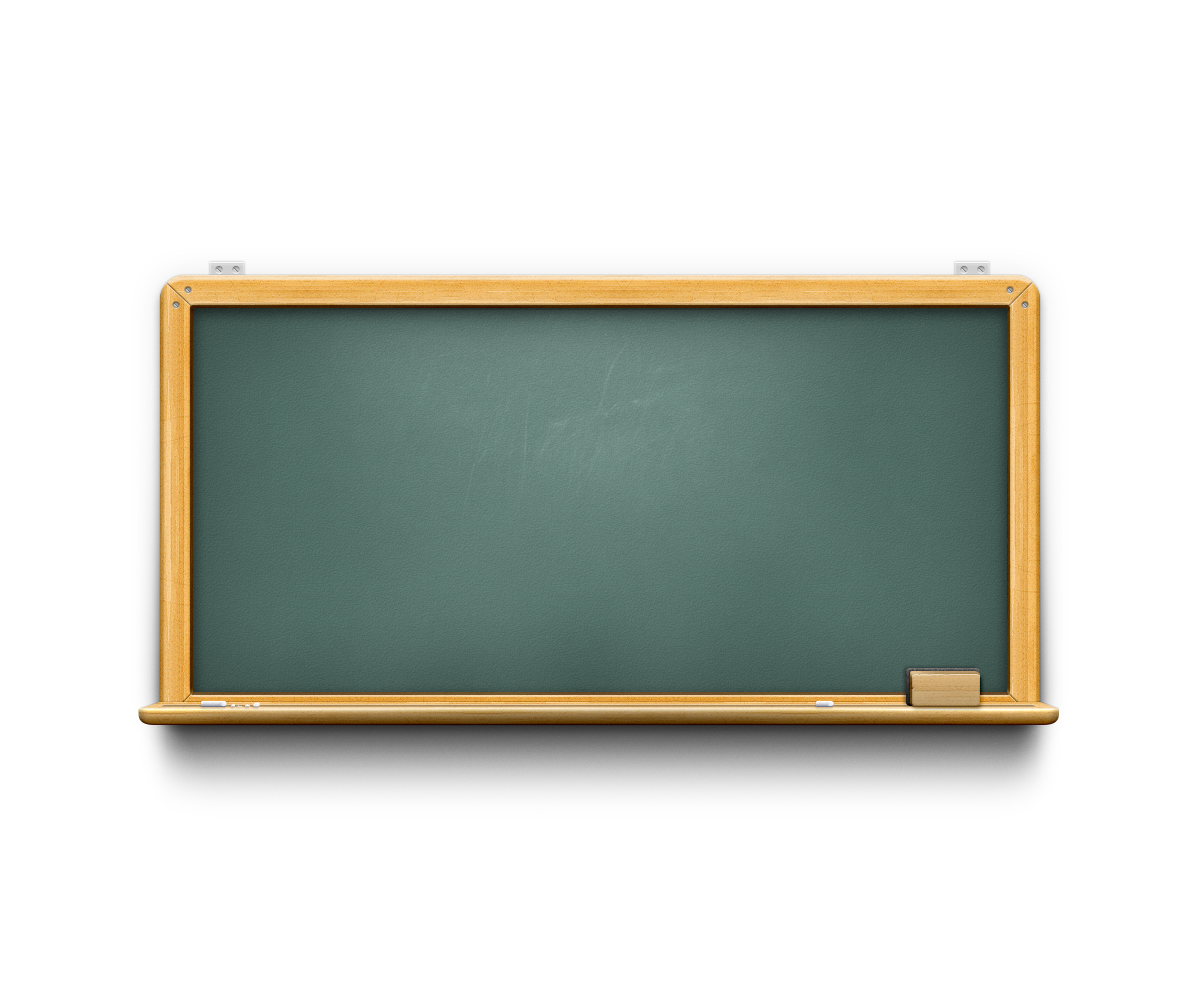 Considerações iniciais
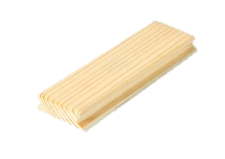 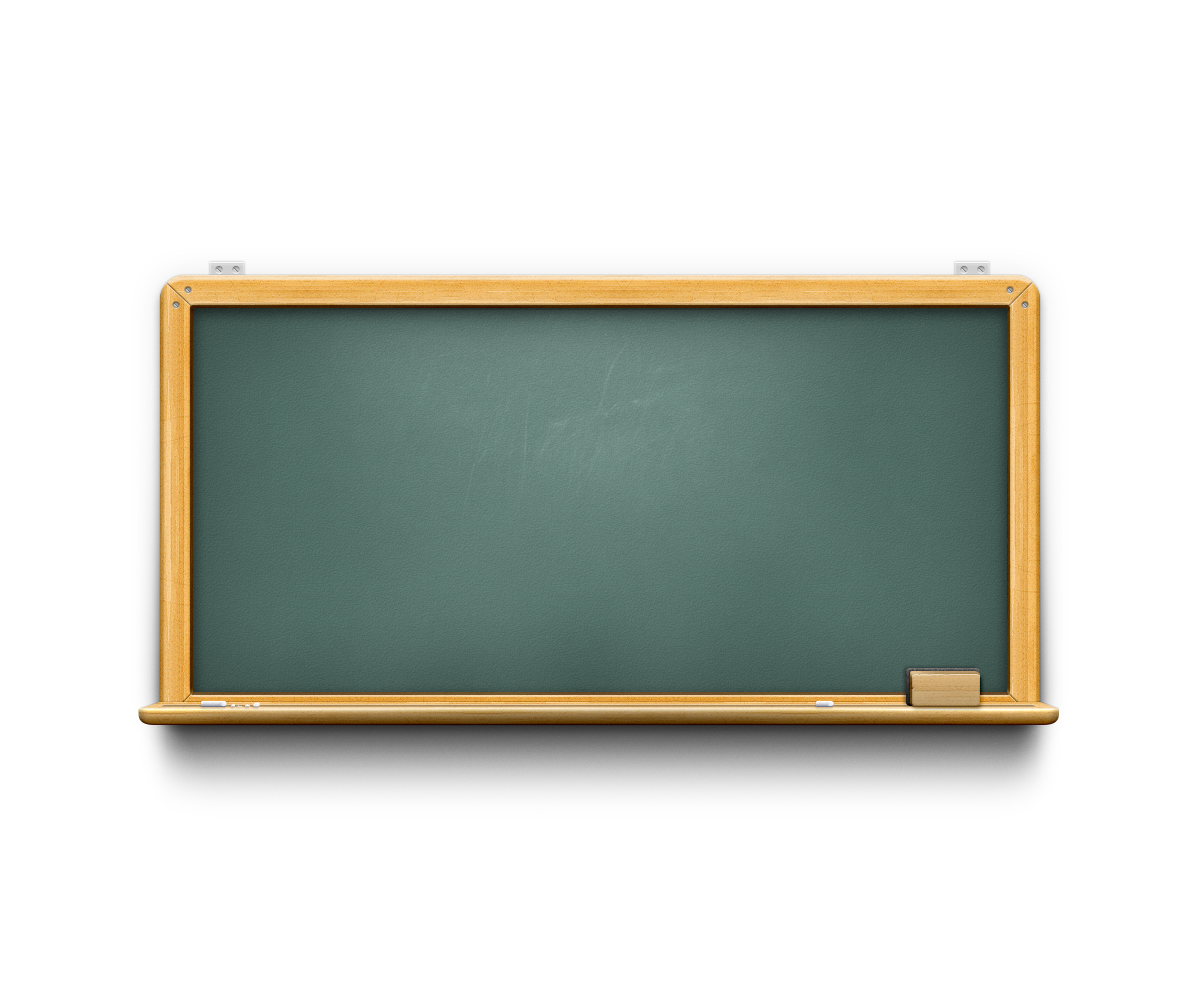 ILEGALIDADES
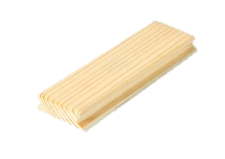 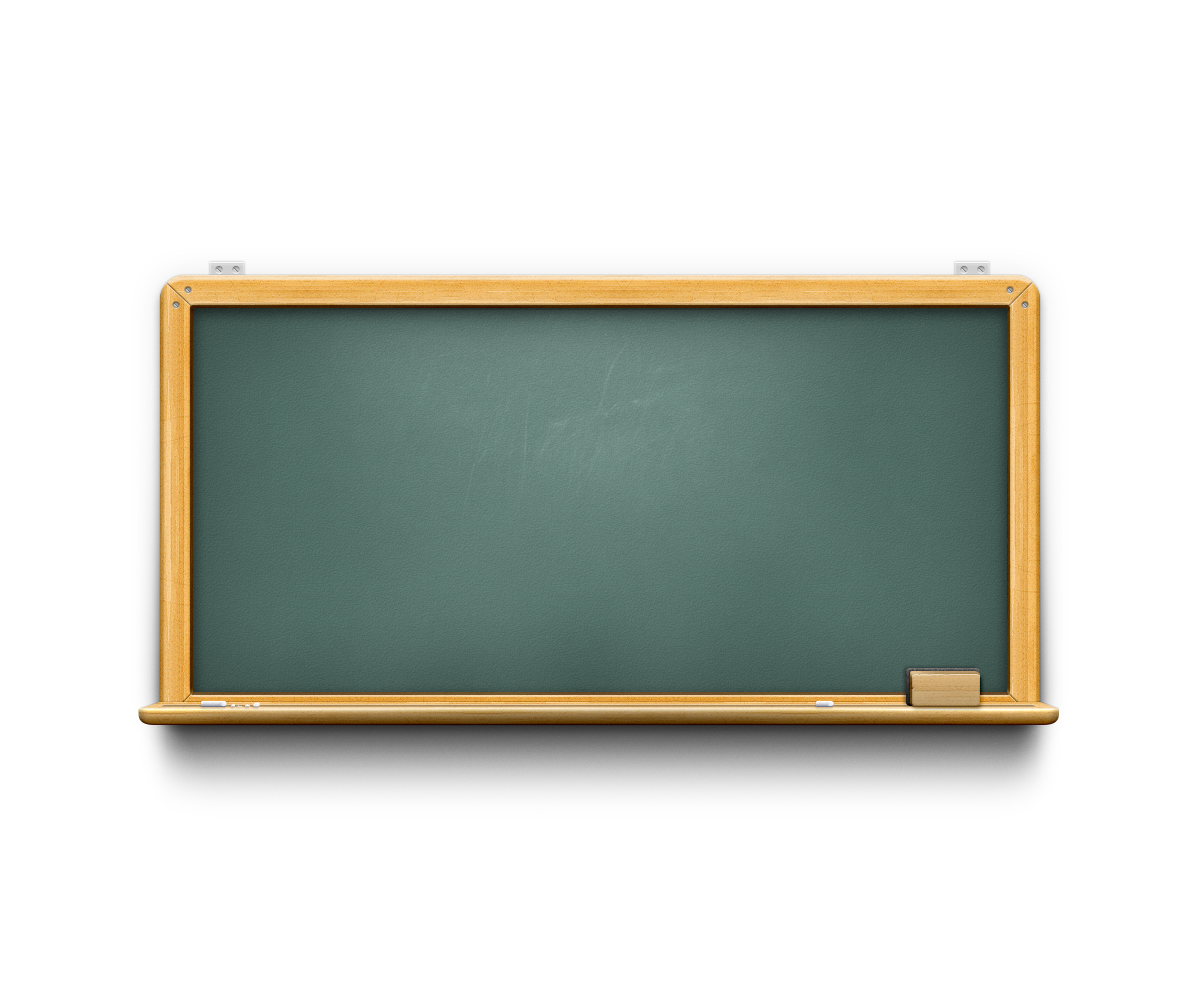 Ilegalidades
1. Ausência/inexistência de enfermeiro onde são desenvolvidas as atividades de enfermagem.

2. Inexistência ou número insuficiente de enfermeiro em evento esportivo na proporção indicada por Lei. 

3. Inexistência de registro de empresa.

4. Exercício ilegal da enfermagem.

5. Profissional de enfermagem exercendo atividade com impedimento em decorrência de processo ético transitado em julgado.
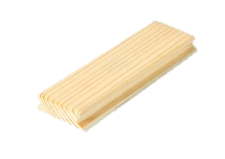 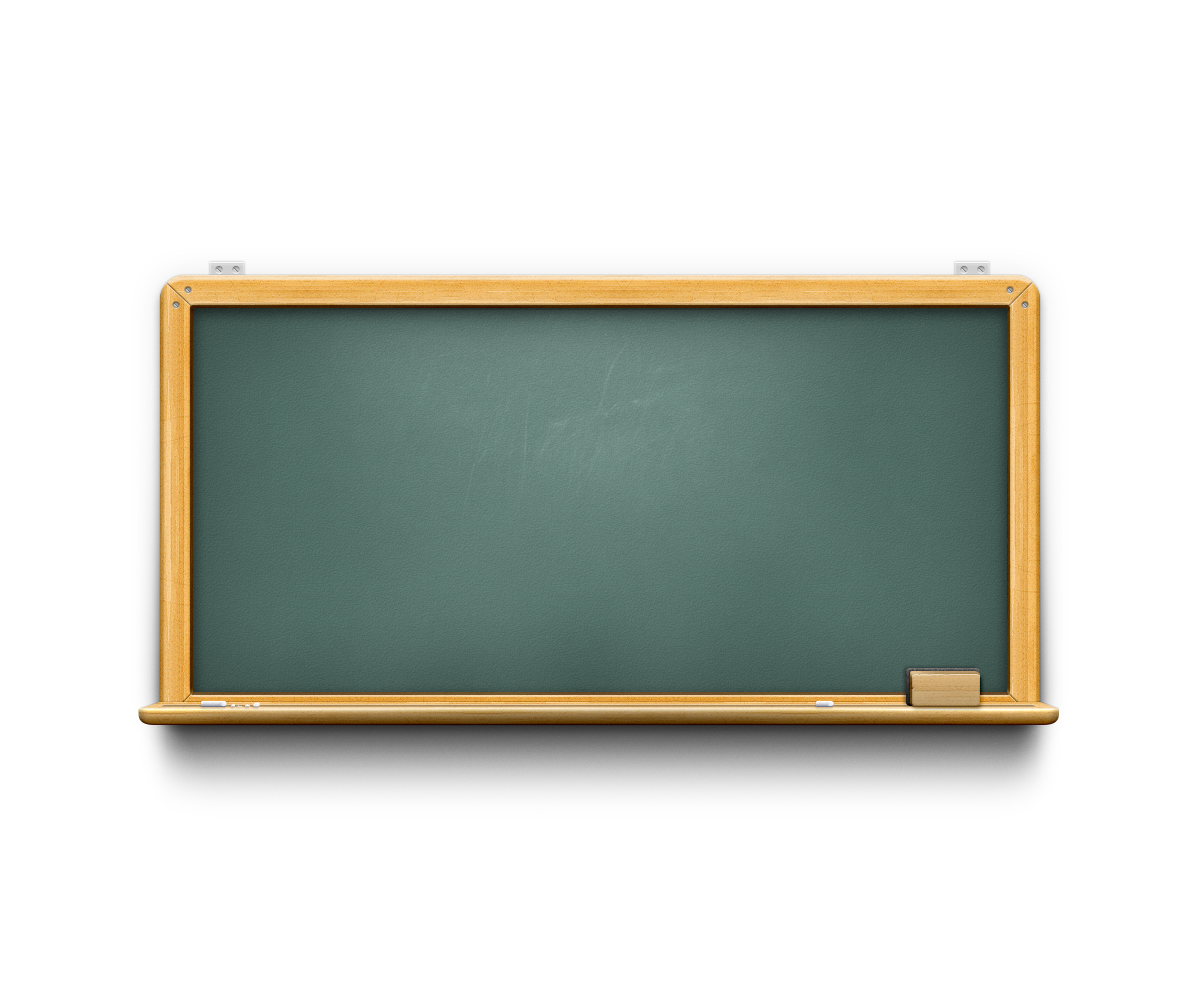 Providências
Tipificação/ Situação
Fundamento legal
Prazo
Identificação das ilegalidades
Notificações ao profissional de enfermagem/ representante legal
1. Prestar esclarecimentos e orientações sobre os fatos; 

2. Realizar fiscalização, anotar as constatações acerca da ilegalidade e emitir notificação de acordo com a ilegalidade ao representante legal no prazo estabelecido; 

3. Elaborar relatório circunstanciado de fiscalização e juntá-lo ao PAD;
4. Encaminhar o relatório circunstanciado ao enfermeiro responsável pelo serviço de enfermagem e representante legal da instituição; 

5. Aguardar o prazo da notificação efetuada; 

6. Verificar o cumprimento da notificação efetuada por meio de fiscalização de retorno ou análise de documentação comprobatória;
7. Elaborar relatório circunstanciado de fiscalização de retorno e juntá-lo ao PAD; 

8. Encaminhar o relatório circunstanciado de retorno ao enfermeiro responsável pelo serviço de enfermagem e representante legal da instituição; 

9. Encaminhar o PAD ao setor jurídico para as providências cabíveis.
1. Instituição de saúde ou programas de saúde que possuem enfermeiro para a realização das atividades de enfermagem, porém não está presente no local de trabalho.
Lei 775/1949 

Lei 2.604/1955 

Lei 7.498/1986 

Decreto 94.406/1987
30 dias
1. Ausência/ 
inexistência de enfermeiro onde são desenvolvidas as atividades de enfermagem.
2. Instituição de saúde ou programas de saúde sem enfermeiro para a realização das atividades de enfermagem em todo ou algum período de funcionamento da instituição.
1.1. Manter enfermeiro para supervisionar, organizar, orientar, coordenar, planejar, avaliar a assistência de enfermagem e executar as atividades privativas durante todo o período em que ocorre o exercício da enfermagem.
2.1. Dispor de enfermeiro para supervisionar, organizar, orientar, coordenar, planejar, avaliar  a assistência de enfermagem e executar as atividades privativas durante todo o período em que ocorre o exercício da enfermagem.
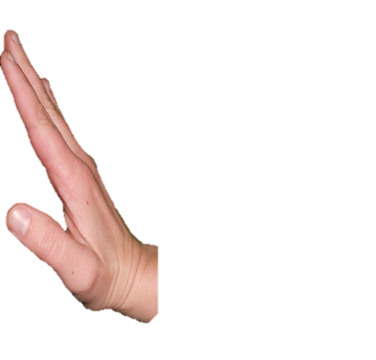 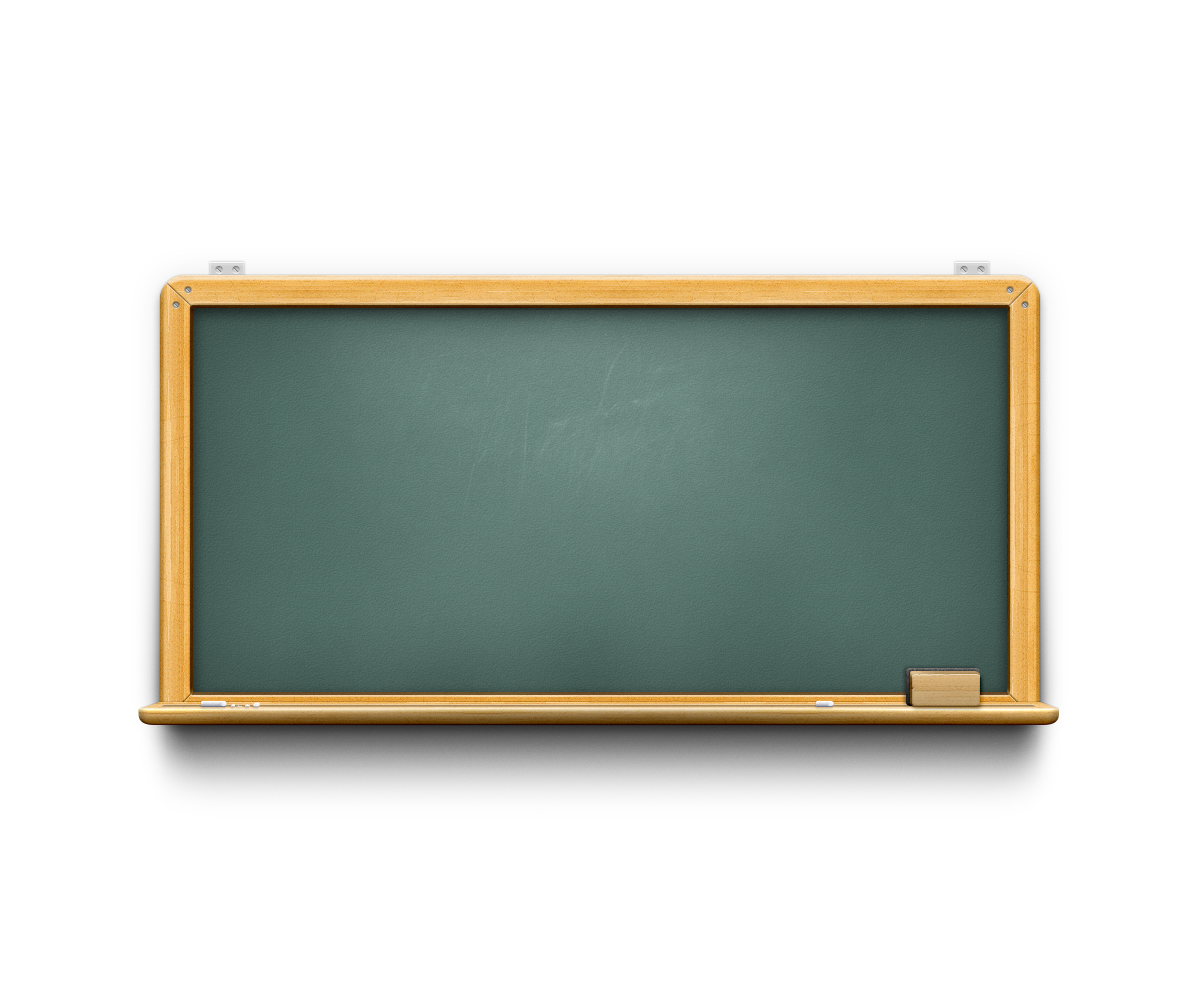 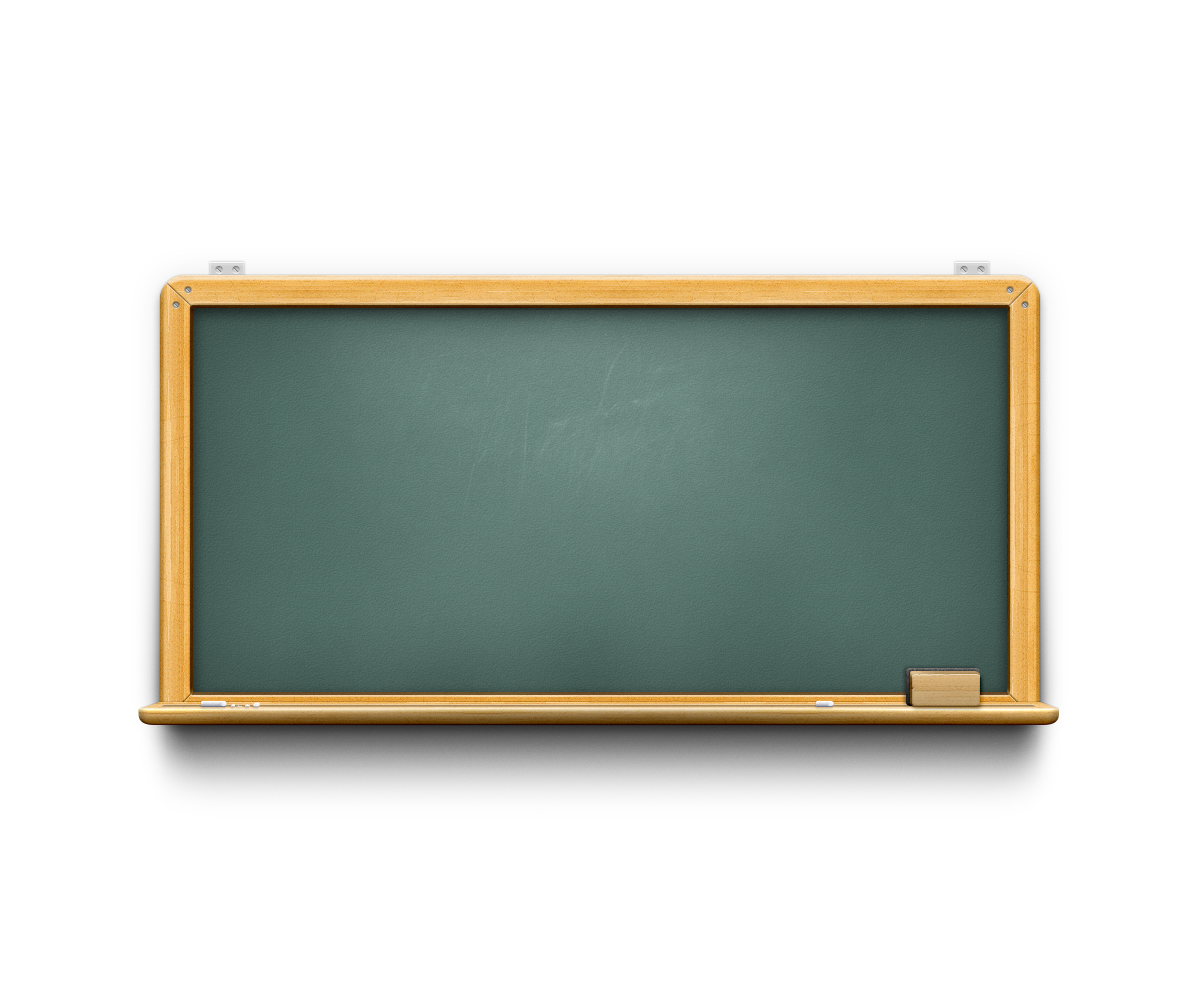 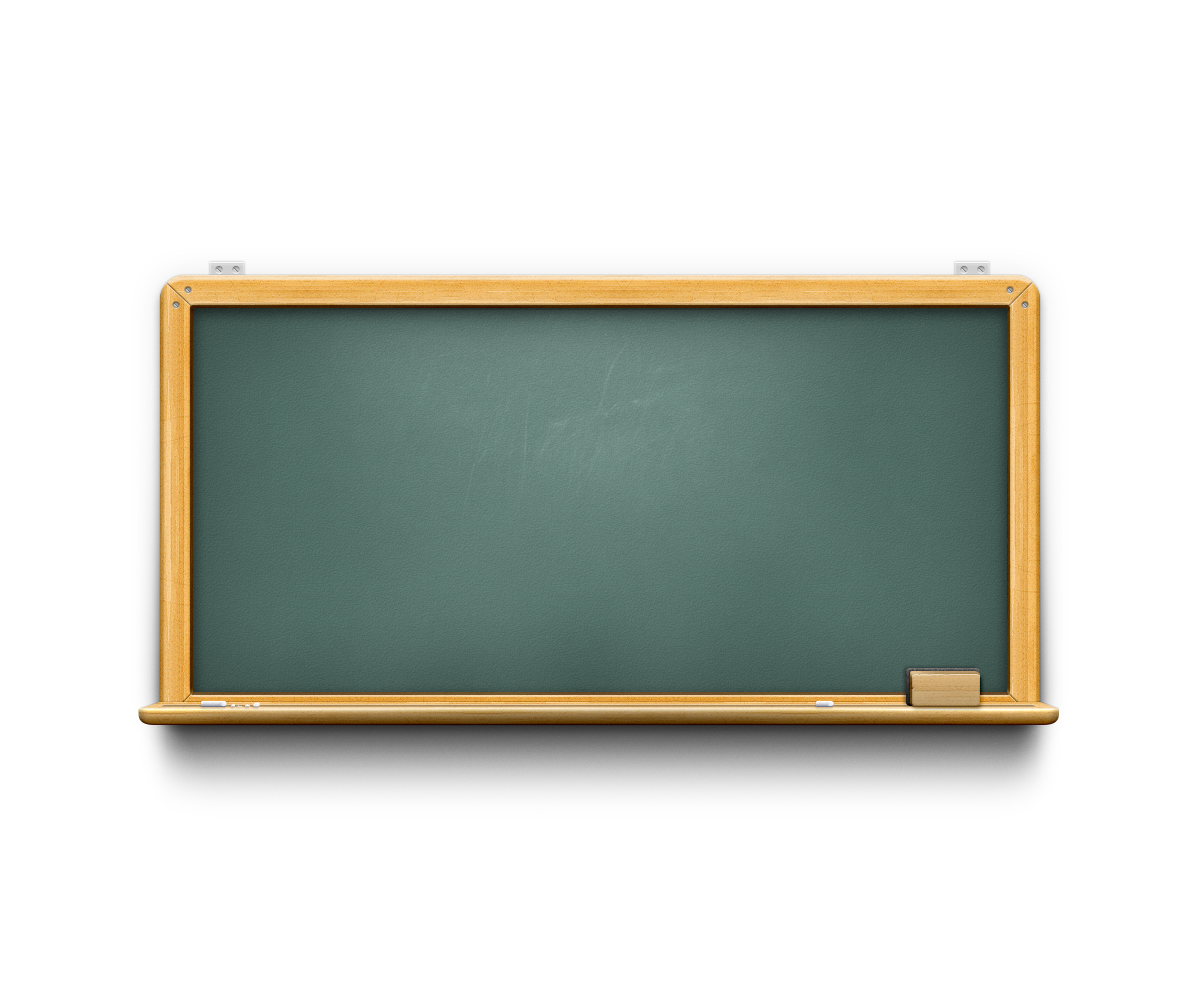 Providências
Tipificação/ Situação
Fundamento legal
Prazo
Identificação das ilegalidades
Notificações ao profissional de enfermagem/ representante legal
1. Prestar esclarecimentos e orientações sobre os fatos;

2. Realizar fiscalização, anotar as constatações acerca da ilegalidade e emitir notificação de acordo com a ilegalidade ao representante legal no prazo estabelecido; 

3. Elaborar relatório circunstanciado de fiscalização e juntá-lo ao PAD;
1. Inexistência ou número insuficiente de enfermeiro em evento esportivo conforme determinação da Lei;
Lei 7.498/1986 

Decreto 94.406/1987 

Lei 10.671/2003
Próximo evento
2. Inexistência ou número insuficiente de enfermeiro em evento esportivo na proporção indicada por Lei.
1.1. Dispor de enfermeiro em número adequado para a realização das atividades de enfermagem em evento esportivo.
4. Encaminhar o relatório circunstanciado ao representante da entidade responsável pela organização da competição; 

5. Verificar o cumprimento da notificação efetuada por meio de fiscalização no próximo evento; 

6. Elaborar relatório circunstanciado de fiscalização de retorno e juntá-lo ao PAD;
7. Encaminhar o relatório  circunstanciado ao representante da entidade responsável pela organização da competição; 

8. Encaminhar o PAD ao setor jurídico para as providências cabíveis.
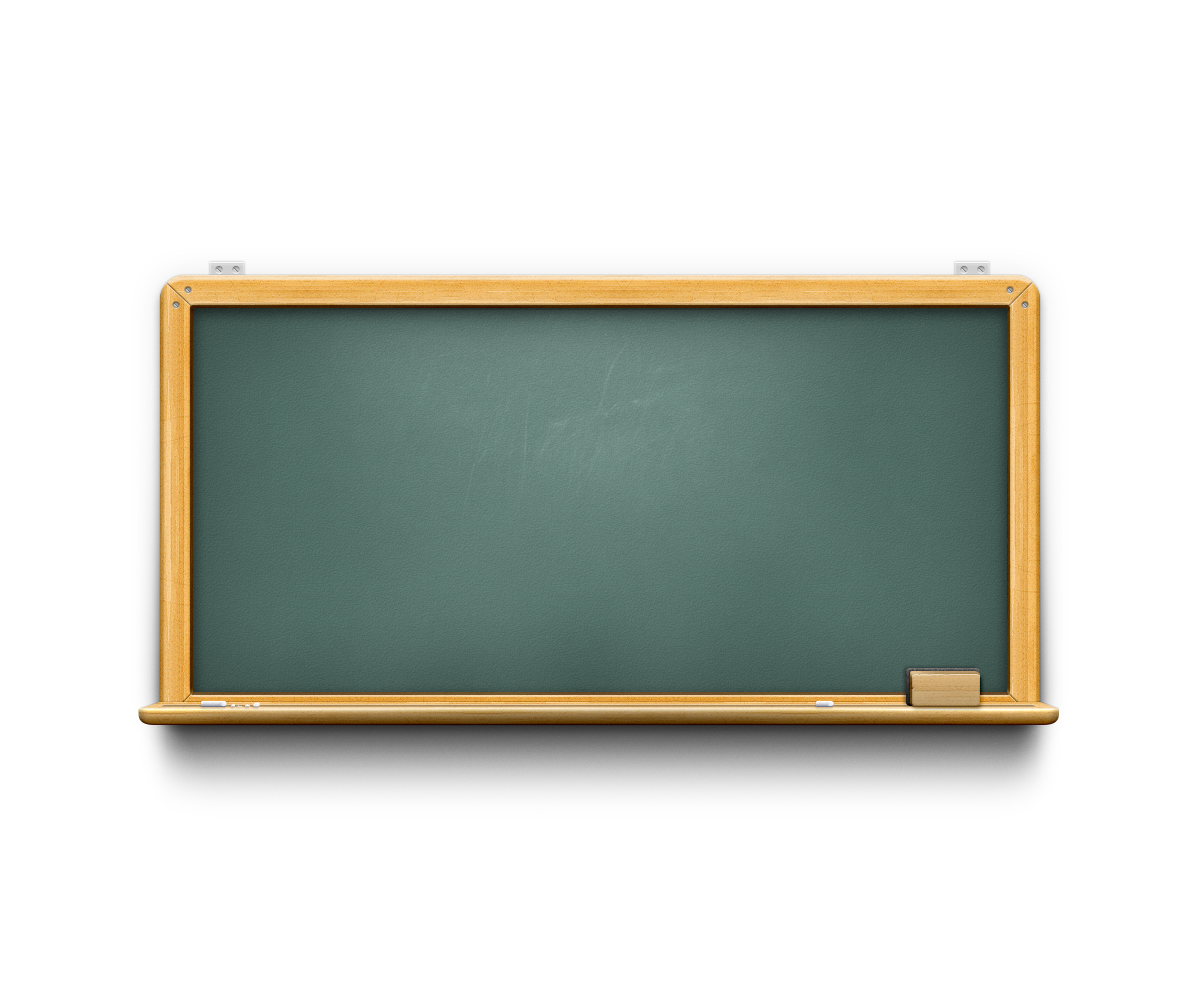 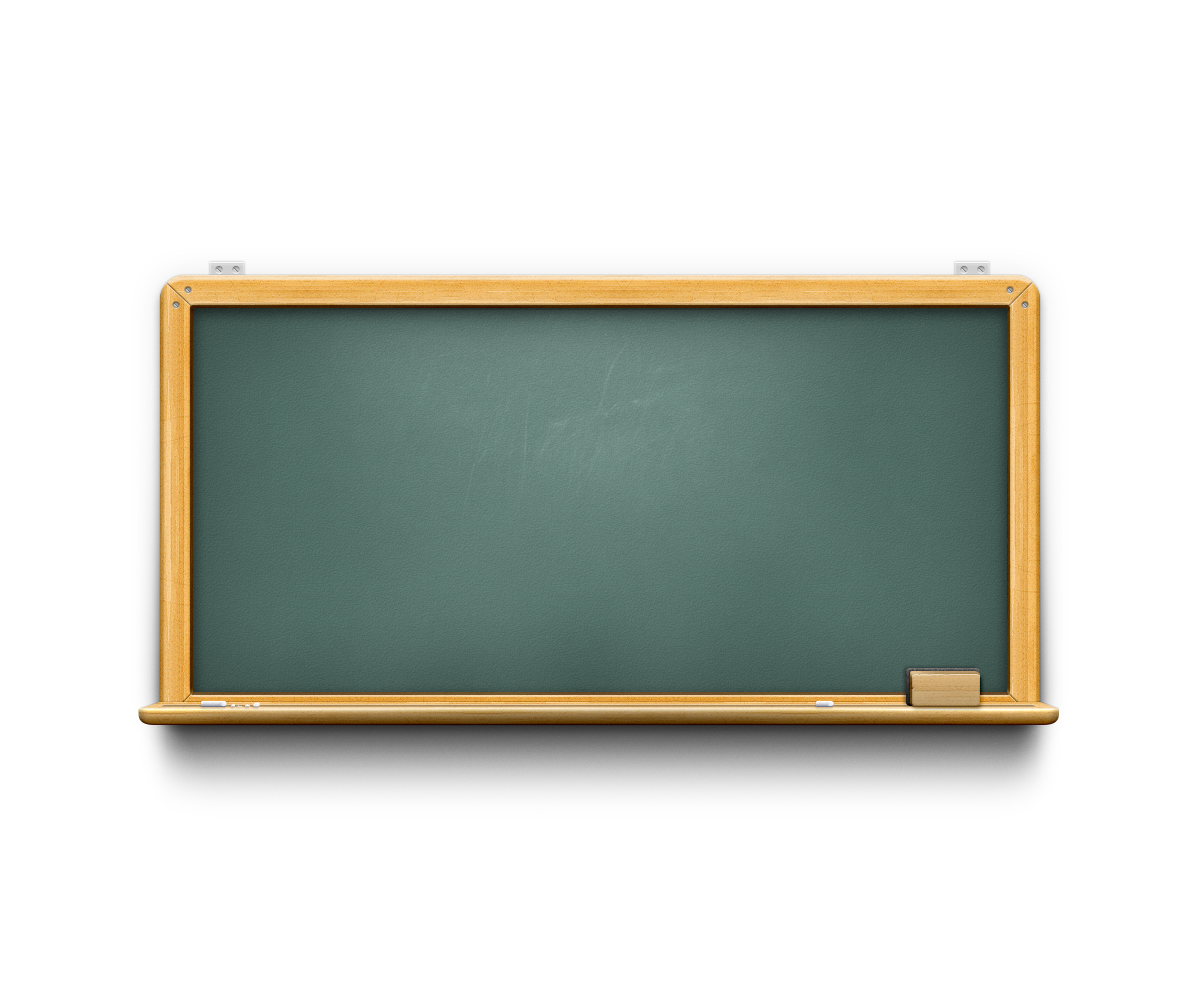 Providências
Tipificação/ Situação
Fundamento legal
Prazo
Identificação das ilegalidades
Notificações ao profissional de enfermagem/ representante legal
1. Prestar esclarecimentos e orientações sobre os fatos; 

2. Realizar fiscalização, anotar as constatações acerca da ilegalidade e emitir notificação de acordo com a ilegalidade ao representante legal no prazo estabelecido; 

3. Elaborar relatório circunstanciado de fiscalização e juntá-lo ao PAD;
4. Encaminhar o relatório circunstanciado ao enfermeiro responsável pelo serviço de enfermagem e representante legal da instituição; 

5. Aguardar o prazo da notificação efetuada; 

6. Verificar o cumprimento da notificação efetuada por meio de fiscalização de retorno ou análise de documentação comprobatória;
1.Estabelecimento que possui atividade fim assistência de enfermagem e não registrou a empresa no Conselho Regional de Enfermagem de sua circunscrição.
Lei 6.839/1980 

Lei 7.498/1986 

Decreto 94.406/1987 

Resolução Cofen 255/2001
30 dias
10. Encaminhar o PAD ao setor jurídico para as providências cabíveis.
3. Inexistência de registro de empresa.
1.1. Registrar a empresa no conselho conforme determina a legislação vigente.
7. Elaborar relatório circunstanciado de fiscalização de retorno e juntá-lo ao PAD; 

8. Encaminhar o relatório circunstanciado de retorno ao enfermeiro responsável pelo serviço de enfermagem e representante legal da instituição; 

9. Encaminhar o PAD ao setor jurídico para as providências cabíveis.
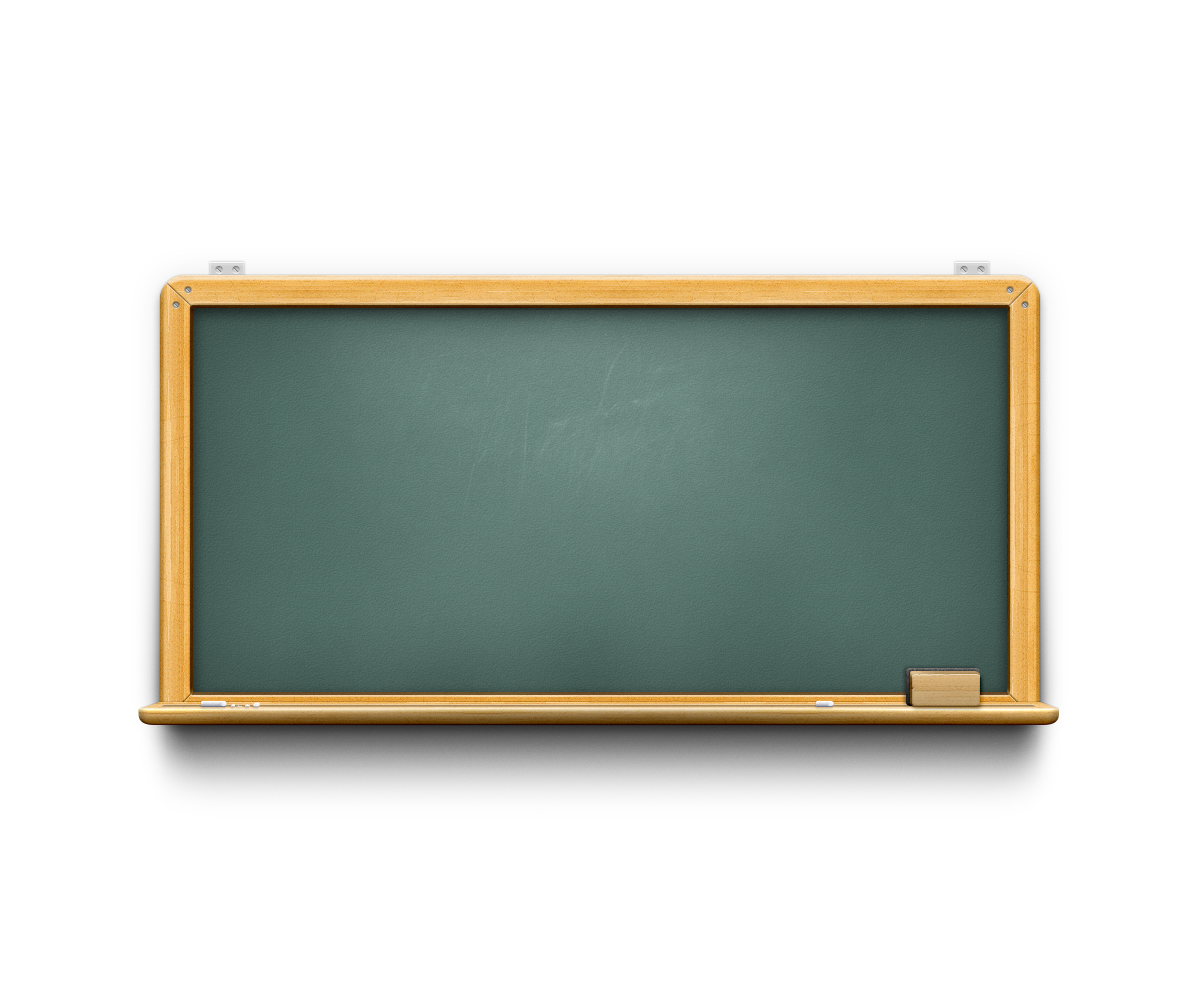 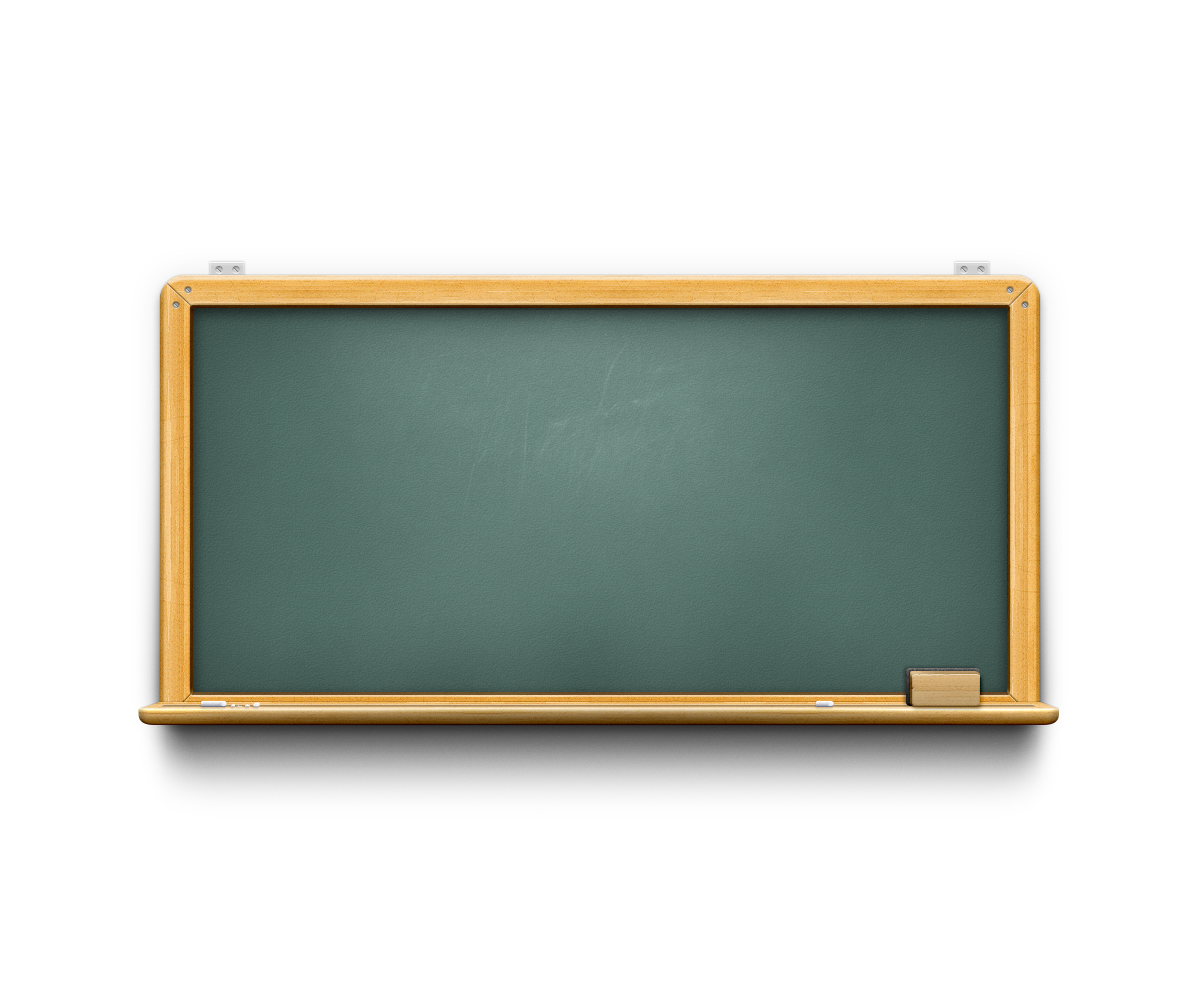 Providências
Tipificação/ Situação
Fundamento legal
Prazo
Identificação das ilegalidades
Notificações ao profissional de enfermagem/ representante legal
3. Afastar, por intermédio do responsável pelo serviço de enfermagem ou representante legal da instituição: 
a) a pessoa com situação inscricional ilegal do exercício de enfermagem; 
b) o profissional ou pessoa das atividades divergentes da legislação; 	

4. Emitir auto de infração ético disciplinar ao profissional infrator, no caso de profissionais de enfermagem;
3. Exercício da profissão por profissional com inscrição cancelada; 



4. Execução de atos/atividades desbordantes da habilitação legal por profissional de formação inferior à exigida para a categoria de enfermagem;
1. Prestar esclarecimentos e orientações sobre os fatos; 	

2. Realizar fiscalização, anotar as constatações acerca da ilegalidade e emitir notificação de acordo com a ilegalidade ao representante legal;
3.1. Afastar os trabalhadores que não estão legalmente habilitados da realização de atividades de enfermagem; 

4.1. Afastar os trabalhadores que não estão legalmente habilitados da realização de atividades de enfermagem;
1. Exercício da profissão sem inscrição; 





2. Exercício da profissão por profissional com inscrição vencida, desde que expressamente notificado do cancelamento da inscrição e impedimento de exercer a profissão;
Lei 775/1949 

Lei 7.498/1986 

Decreto 94.406/1987 

Decreto-lei 3.688/1941 (Contravenções Penais) 

Decreto-lei 2.848/1940 (Código Penal)
Imediato
4. Exercício ilegal da enfermagem.
1.1. Afastar os trabalhadores que não estão legalmente habilitados da realização de atividades de enfermagem; 

2.1. Afastar os trabalhadores que não estão legalmente habilitados da realização de atividades de enfermagem;
5.1. Afastar os trabalhadores que não estão legalmente habilitados da realização de atividades de enfermagem;
5. Elaborar relatório circunstanciado de fiscalização e juntá-lo ao PAD; 

6. Encaminhar o relatório circunstanciado ao enfermeiro responsável pelo serviço de enfermagem e representante legal da instituição; 

7. Verificar o cumprimento da notificação efetuada por meio de fiscalização de retorno ou análise de documentação comprobatória;
5. Execução de atividades privativas de enfermeiro por pessoa sem habilitação  legal.
8. Elaborar relatório circunstanciado de fiscalização de retorno e juntá-lo ao PAD; 

9. Encaminhar o relatório circunstanciado de retorno ao enfermeiro responsável pelo serviço de enfermagem e representante legal da instituição; 
10. Encaminhar o PAD ao setor jurídico para as providências cabíveis.
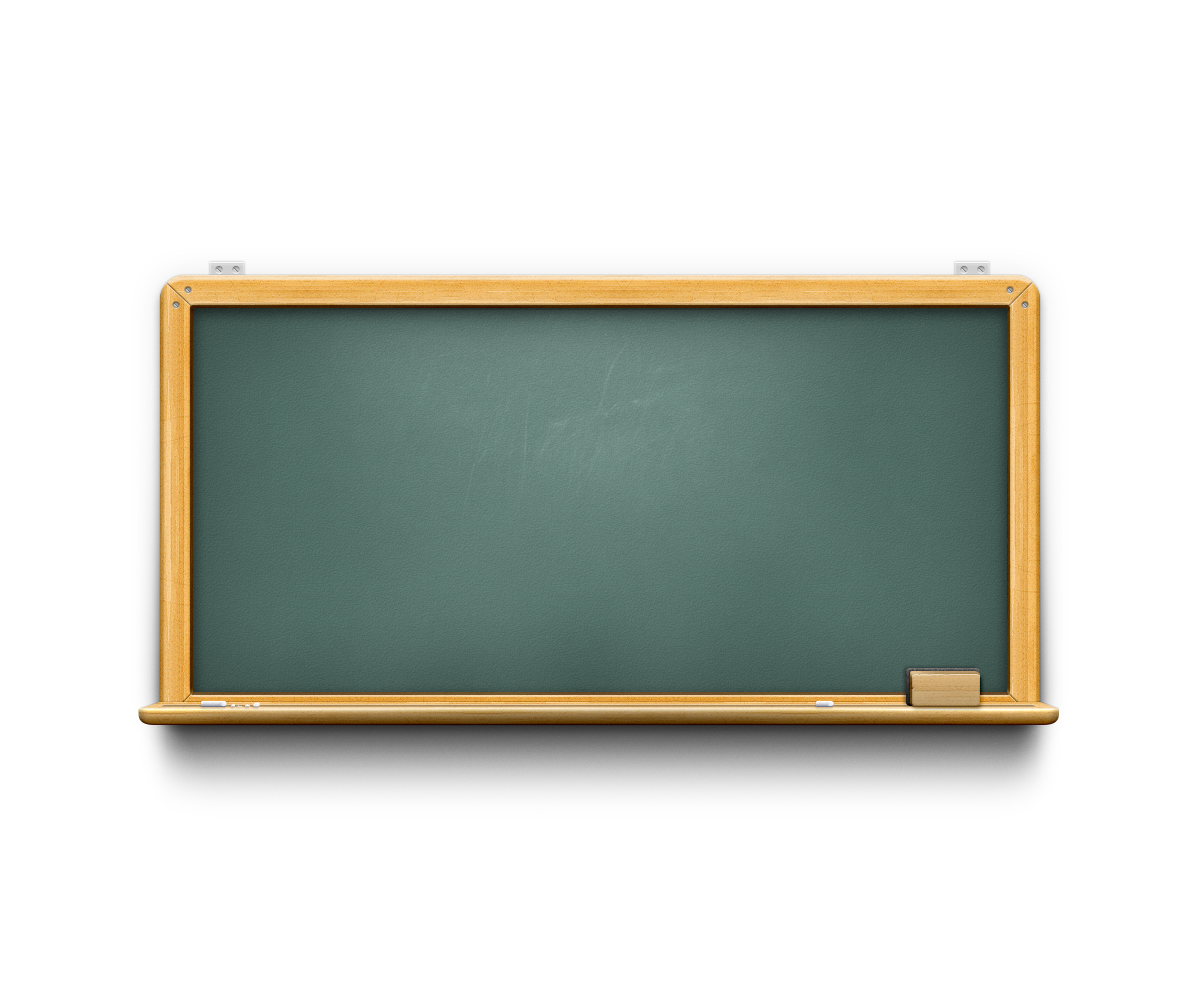 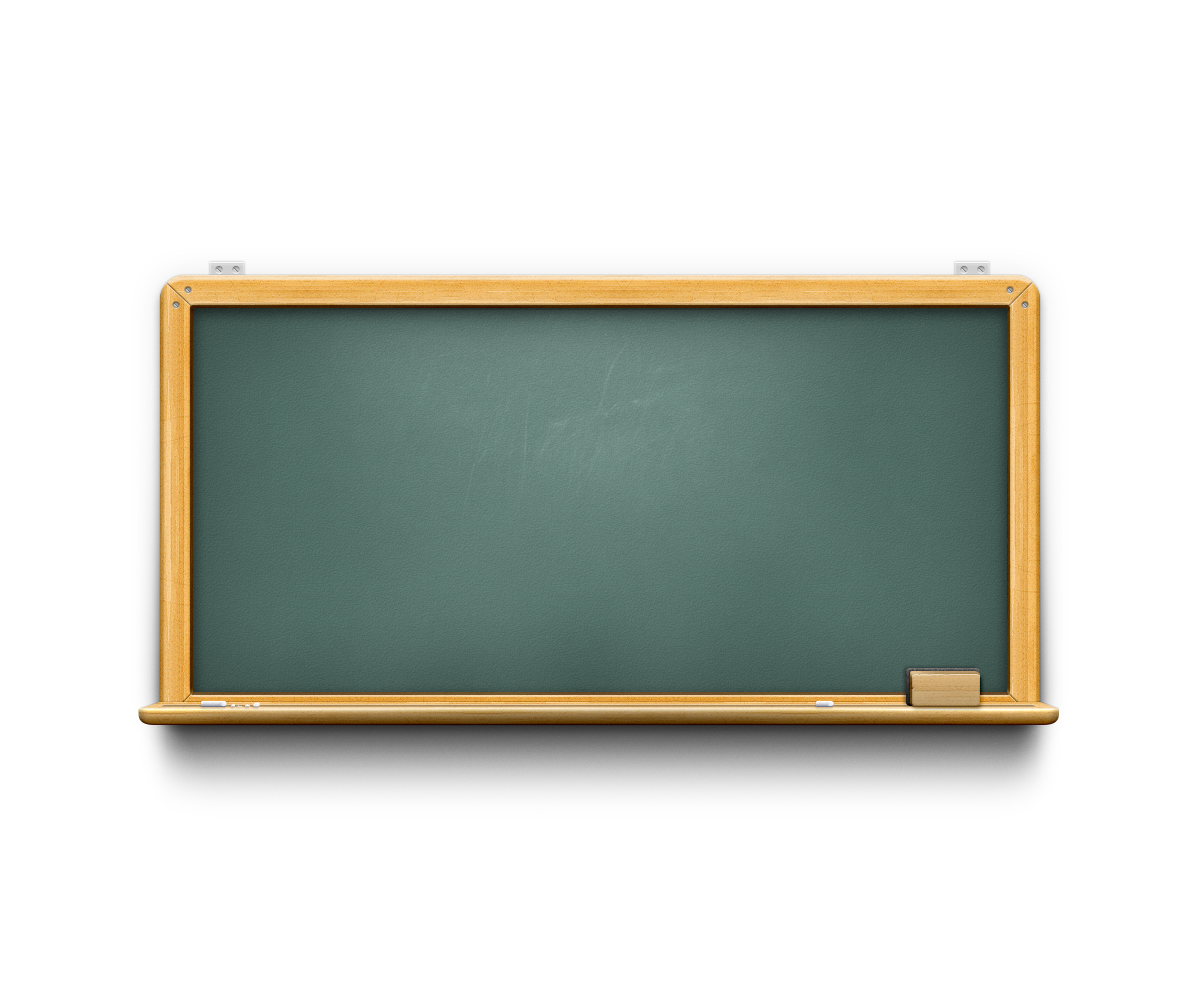 Providências
Tipificação/ Situação
Fundamento legal
Prazo
Identificação das ilegalidades
Notificações ao profissional de enfermagem/ representante legal
1. Prestar esclarecimentos e orientações sobre os fatos; 

2. Realizar fiscalização, anotar as constatações acerca da ilegalidade e emitir notificação de acordo com a ilegalidade ao representante legal; 

3. Afastar, por intermédio do responsável pelo serviço de enfermagem ou representante legal da instituição o profissional do exercício profissional de enfermagem;
7. Verificar o cumprimento da notificação efetuada por meio de fiscalização de retorno ou análise de documentação comprobatória; 

8. Elaborar relatório circunstanciado de fiscalização de retorno e juntá-lo ao PAD; 

9. Encaminhar o relatório circunstanciado de retorno ao enfermeiro responsável pelo serviço de enfermagem e representante legal da instituição;
1. Exercício de atividade após ciência de decisão administrativa de suspensão ou cassação do exercício profissional de enfermagem.
Lei 7.498/1986 

Decreto 94.406/1987 

Decreto-lei 3.688/1941 (Contravenções Penais) 

Decreto-lei 2.848/1940 (Código Penal) 

Resolução Cofen 311/2007 

Resolução Cofen 370/2010
Imediato
10. Encaminhar o PAD ao setor jurídico para as providências cabíveis.
5. Profissional de enfermagem exercendo atividade com impedimento em decorrência de processo ético transitado em julgado.
1.1. Cumprir a decisão ética – disciplinar.
4. Emitir auto de infração ético disciplinar ao profissional infrator, no caso de profissionais de enfermagem; 

5. Elaborar relatório circunstanciado de fiscalização e juntá-lo ao PAD; 

6. Encaminhar o relatório circunstanciado ao enfermeiro responsável pelo serviço de enfermagem e representante legal da instituição;
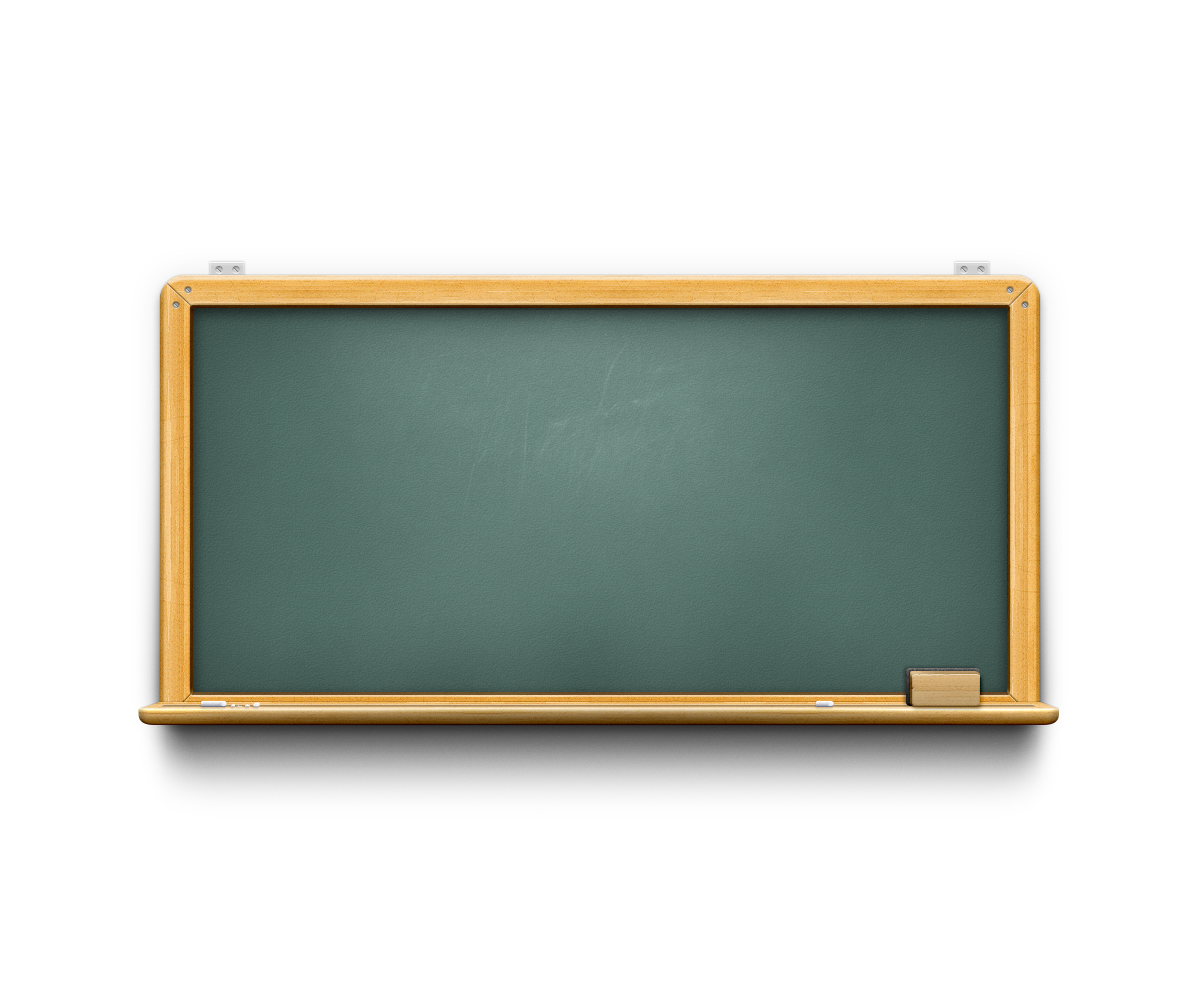 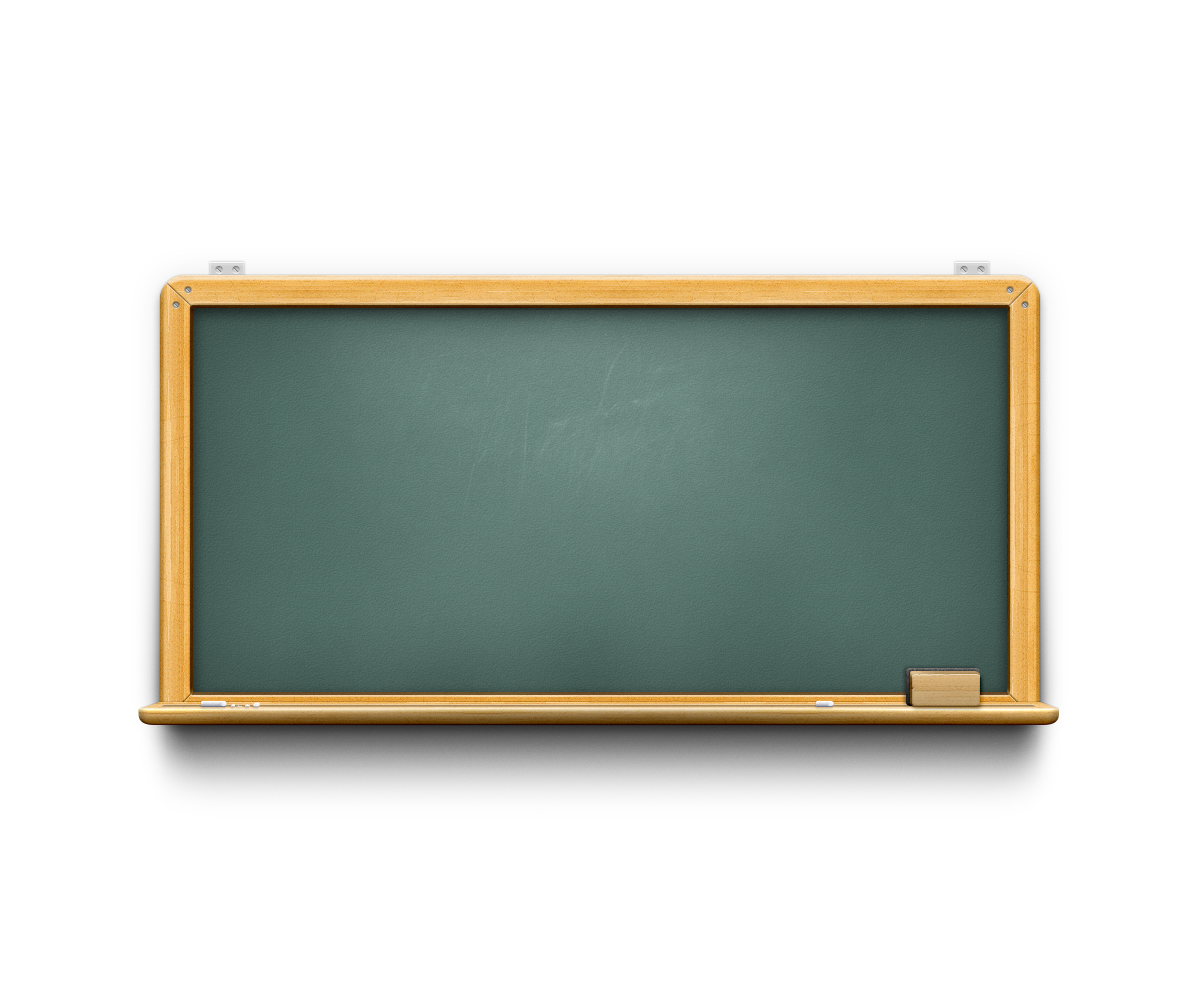 IRREGULARIDADES
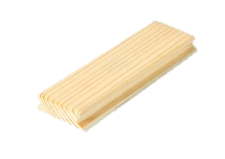 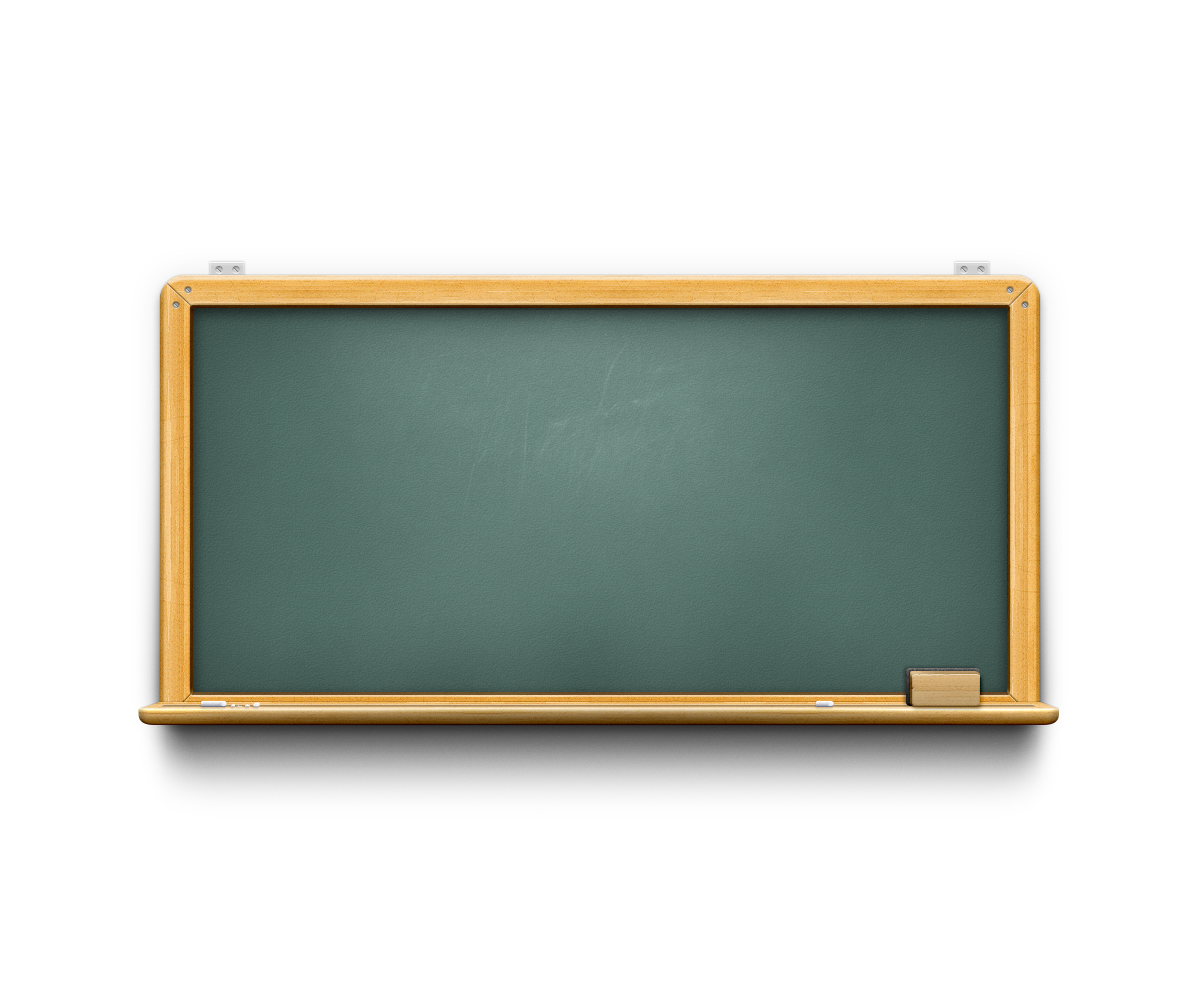 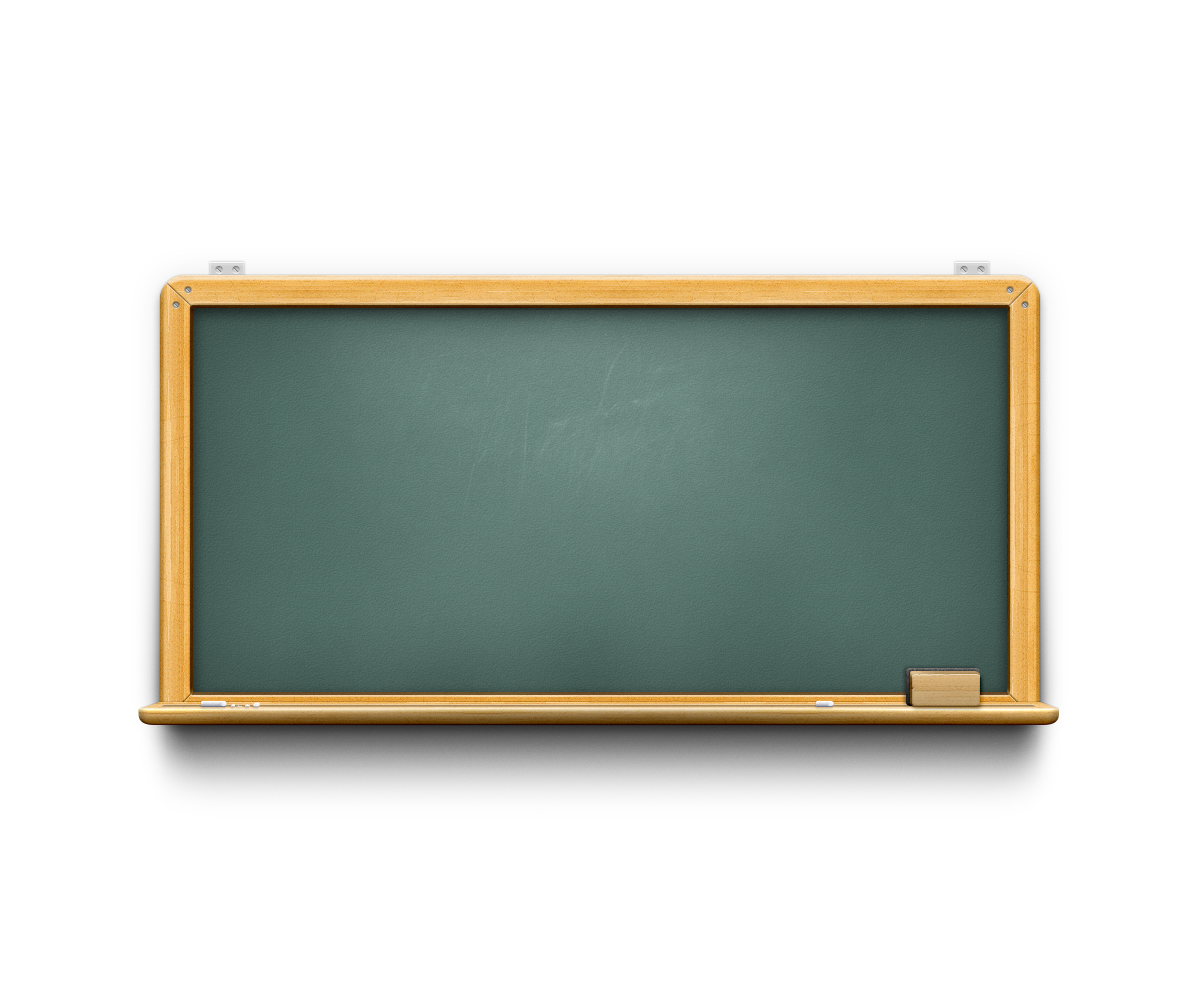 Irregularidades
1. Inexistência ou inadequação de documento (s) relacionado (s) ao gerenciamento dos processos de trabalho do serviço de enfermagem.

2. Inexistência ou inadequação dos registros relativos a  assistência de enfermagem.

3. Inexistência de anotação de responsabilidade técnica do serviço de enfermagem.

4. Profissional (is) de enfermagem que não executa (m) o processo de enfermagem contemplando as cinco etapas preconizadas. 

5. Exercício irregular da enfermagem.

6. Inexistência, desatualização ou inadequação de cálculo de dimensionamento de pessoal de enfermagem.
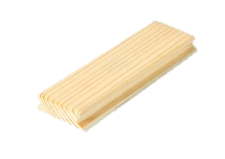 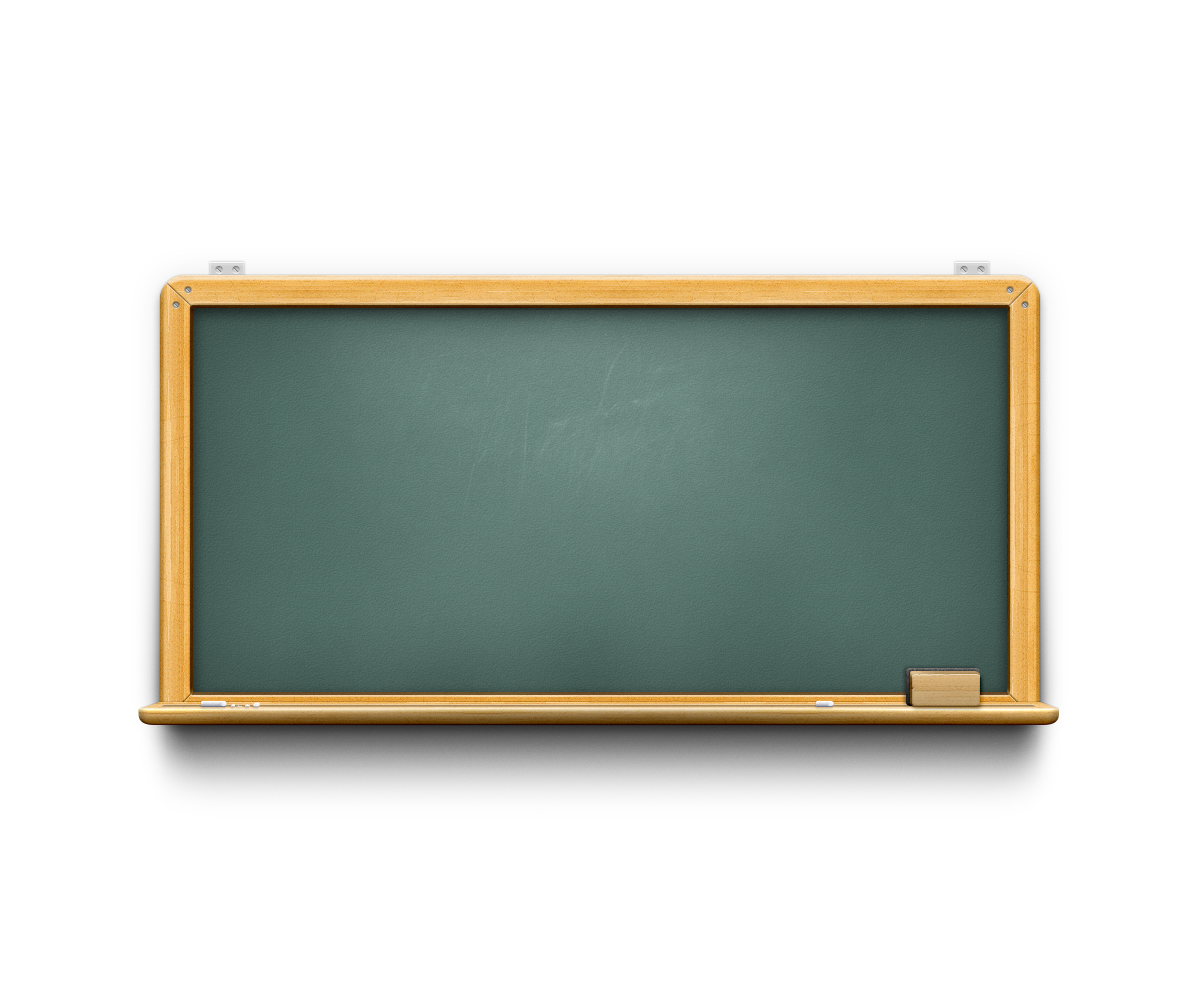 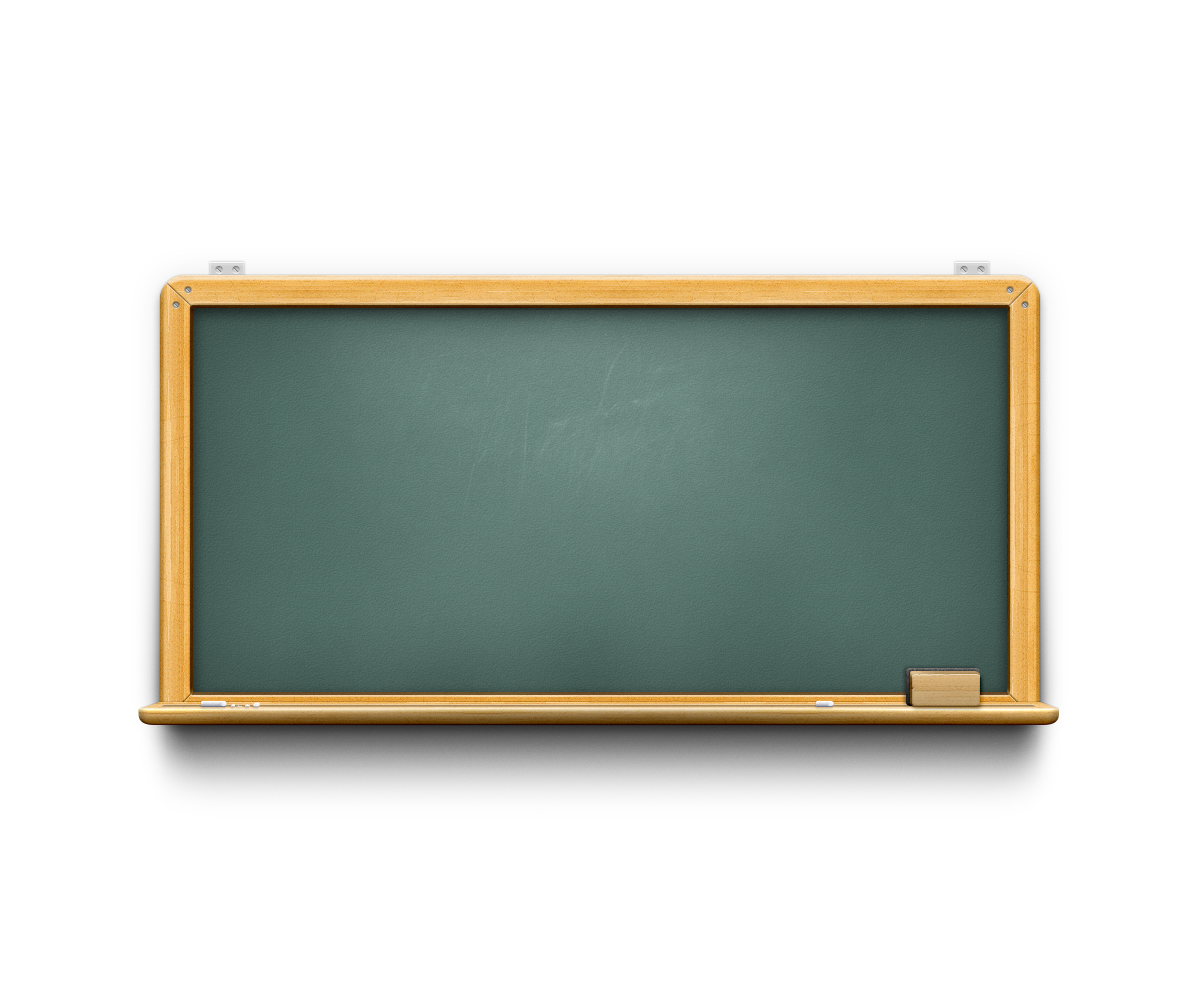 Providências
Tipificação/ Situação
Fundamento legal
Prazo
Identificação das irregularidades
Notificações ao profissional de enfermagem/ representante legal
1.2. Elaborar o regimento interno do serviço de enfermagem;

1.3. Elaborar as normas e rotinas do serviço de enfermagem;

1.4. Elaborar o procedimento operacional padrão (POP), relacionado ao serviço de enfermagem.
1. Prestar esclarecimentos e orientações sobre os fatos;

2. Realizar fiscalização, anotar as constatações acerca da irregularidade e emitir notificação de acordo com a irregularidade ao enfermeiro responsável pelo serviço ou representante legal no prazo estabelecido; 

3. Elaborar relatório circunstanciado de fiscalização e juntá-lo ao PAD;
7. Elaborar relatório circunstanciado de fiscalização de retorno e juntá-lo ao PAD;

8. Encaminhar o relatório circunstanciado de retorno ao enfermeiro responsável pelo serviço de enfermagem e representante legal da instituição;

9. Oferecer denúncia para abertura de procedimento éticodisciplinar contra o profissional infrator, em caso de descumprimento da notificação.
1. Inexistência de algum (s) do (s) seguinte (s) documento (s): escala de trabalho, regimento interno do serviço de enfermagem, normas e rotinas, procedimento operacional padrão (POP).
Lei 7.498/1986

Decreto 94.406/1987 

Resolução Cofen 311/2007 

Resolução Cofen 429/2012
120 dias, exceto escala de serviço que o prazo é 30 dias para regularização
2.2. Adequar o regimento interno do serviço de enfermagem; 

2.3. Adequar as normas e rotinas do serviço de enfermagem; 

2.4. Adequar o procedimento operacional padrão (POP), relacionado ao serviço de enfermagem.
1. Inexistência ou inadequação de documento (s) relacionado (s) ao gerenciamento dos processos de trabalho do serviço de enfermagem.
2. Inadequação de algum (s) do (s) seguinte (s) documento (s): escala de trabalho, regimento interno do serviço de enfermagem, normas e rotinas, procedimento operacional padrão (POP).
1.1. Elaborar e encaminhar a escala do serviço de enfermagem por setor e por categoria profissional constando nome da instituição, local de atuação, turno, nome completo dos profissionais de enfermagem, número da inscrição do Coren e sua respectiva categoria, legenda das siglas utilizadas, estar afixada em local visível e período de abrangência com assinatura do enfermeiro responsável;
2.1. Adequar e encaminhar a escala do serviço de enfermagem por setor e por categoria profissional constando nome da instituição, local de atuação, turno, nome completo dos profissionais de enfermagem, número da inscrição do coren e sua respectiva categoria, legenda das siglas utilizadas, estar afixada em local visível e período de abrangência com assinatura do enfermeiro responsável;
4. Encaminhar o relatório circunstanciado ao enfermeiro responsável pelo serviço de enfermagem e representante legal da instituição; 

5. Aguardar o prazo da notificação efetuada;

6. Verificar o cumprimento da notificação efetuada por meio de fiscalização de retorno ou análise de documentação comprobatória;
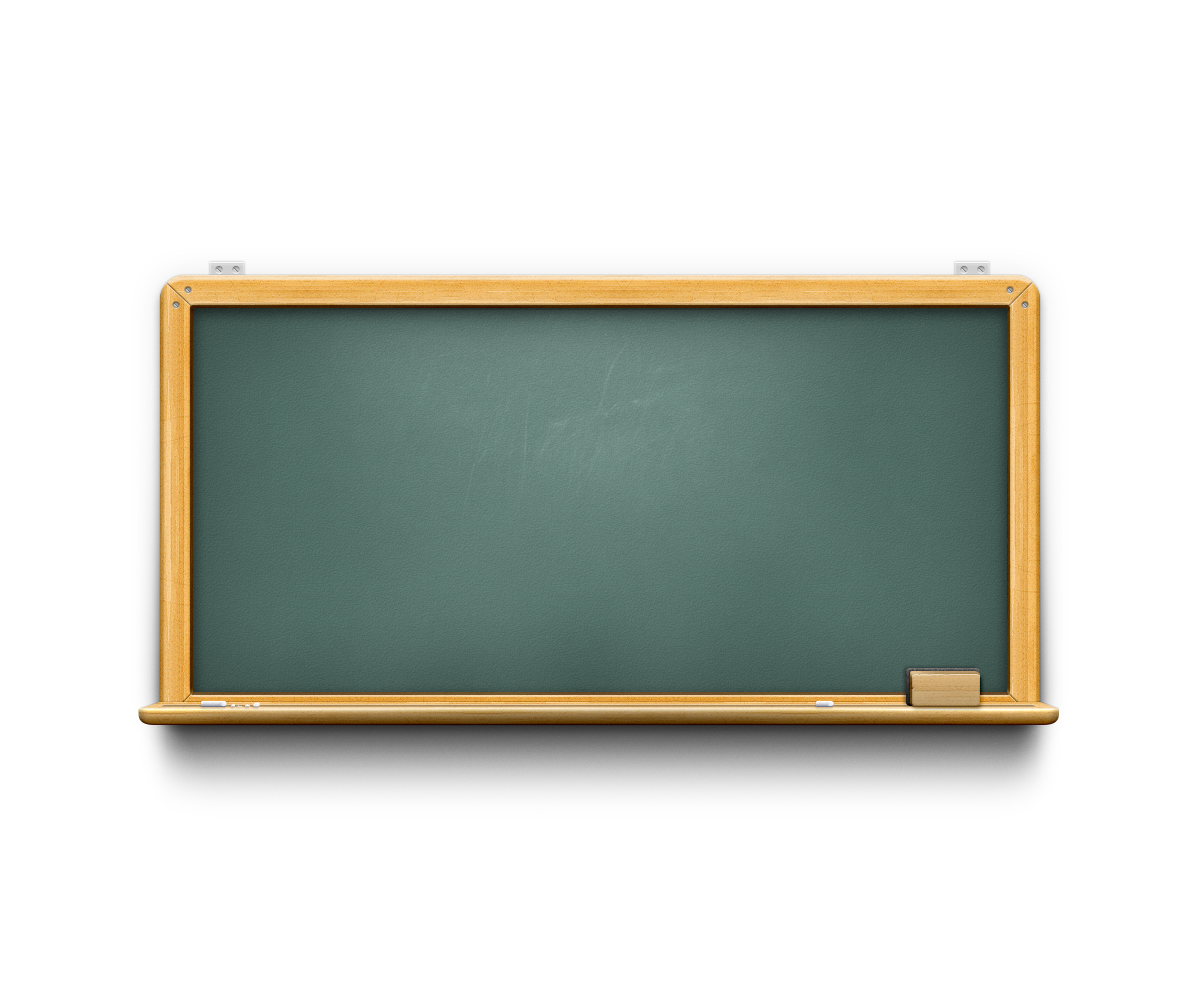 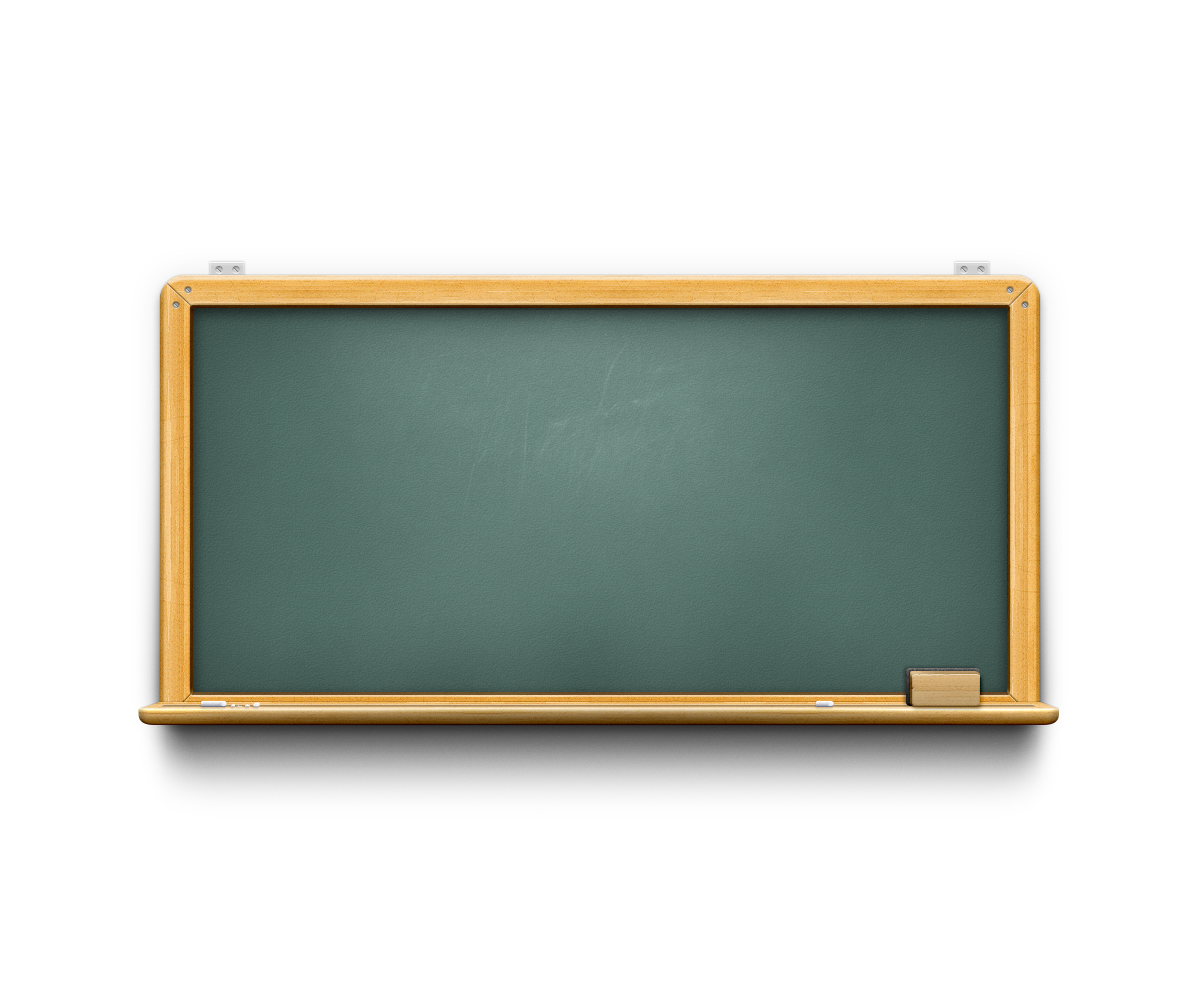 Providências
Tipificação/ Situação
Fundamento legal
Prazo
Identificação das irregularidades
Notificações ao profissional de enfermagem/ representante legal
3. Profissionais de enfermagem que não contemplam em seus registros a assinatura, o número e sua respectiva categoria de inscrição no Coren da circunscrição.
4. Encaminhar o relatório circunstanciado ao enfermeiro responsável pelo serviço de enfermagem e representante legal da instituição; 

5. Aguardar o prazo da notificação efetuada;

6. Verificar o cumprimento da notificação efetuada por meio de fiscalização de retorno ou análise de documentação comprobatória;
7. Elaborar relatório circunstanciado de fiscalização de retorno e juntá-lo ao PAD;

8. Encaminhar o relatório circunstanciado de retorno ao enfermeiro responsável pelo serviço de enfermagem e representante legal da instituição;

9. Oferecer denúncia para abertura de procedimento éticodisciplinar contra o profissional infrator, em caso de descumprimento da notificação.
1. Prestar esclarecimentos e orientações sobre os fatos;

2. Realizar fiscalização, anotar as constatações acerca da irregularidade e emitir notificação de acordo com a irregularidade ao enfermeiro responsável pelo serviço ou representante legal no prazo estabelecido; 

3. Elaborar relatório circunstanciado de fiscalização e juntá-lo ao PAD;
1. Inexistência do registro das informações/anotações no prontuário do paciente/cliente referentes à assistência de enfermagem prestada.
Lei 7.498/1986
 
Decreto 94.406/1987
 
Resolução Cofen 311/2007
 
Resolução Cofen 429/2012
 
Resolução Cofen 191/1996
30 dias
2. Inexistência ou inadequação dos registros relativos a  assistência de enfermagem.
2. Inadequação do registro das informações/anotações no prontuário do paciente/cliente referentes à assistência de enfermagem prestada;
1.1. Registrar no prontuário informações escritas, completas, fidedignas inerentes e indispensáveis ao processo de cuidar;
 
1.2. Registrar em documentos próprios da enfermagem informações que interferem direta ou indiretamente na assistência de enfermagem.
2.1. Adequar os registros no prontuário com informações escritas, completas, fidedignas inerentes e indispensáveis ao processo de cuidar;
 
2.2. Adequar os registros em documentos próprios da enfermagem informações que interferem direta ou indiretamente na assistência de enfermagem.
.
3.1. Apor o número e sua respectiva categoria de inscrição no Conselho em assinatura, quando no exercício profissional.
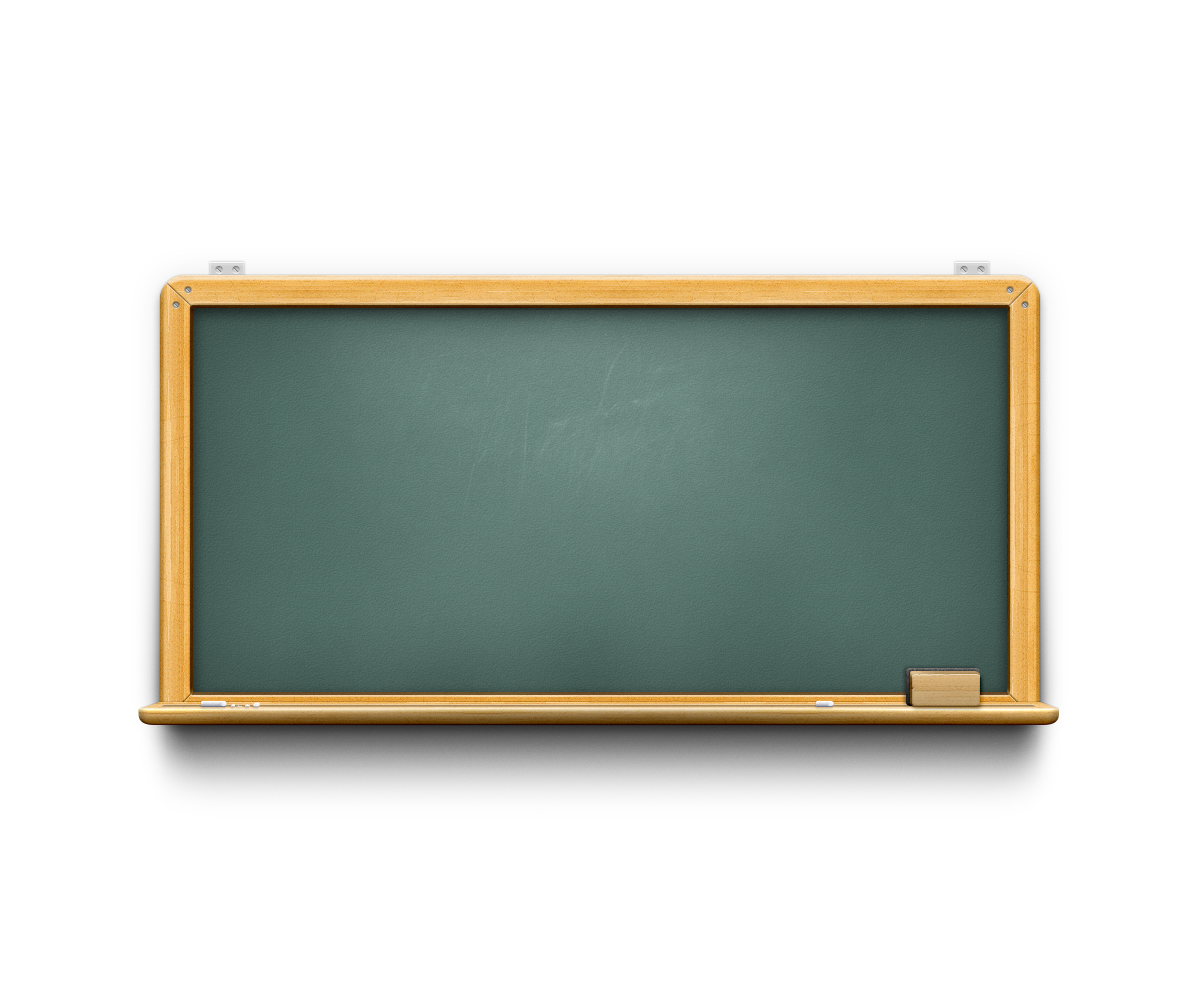 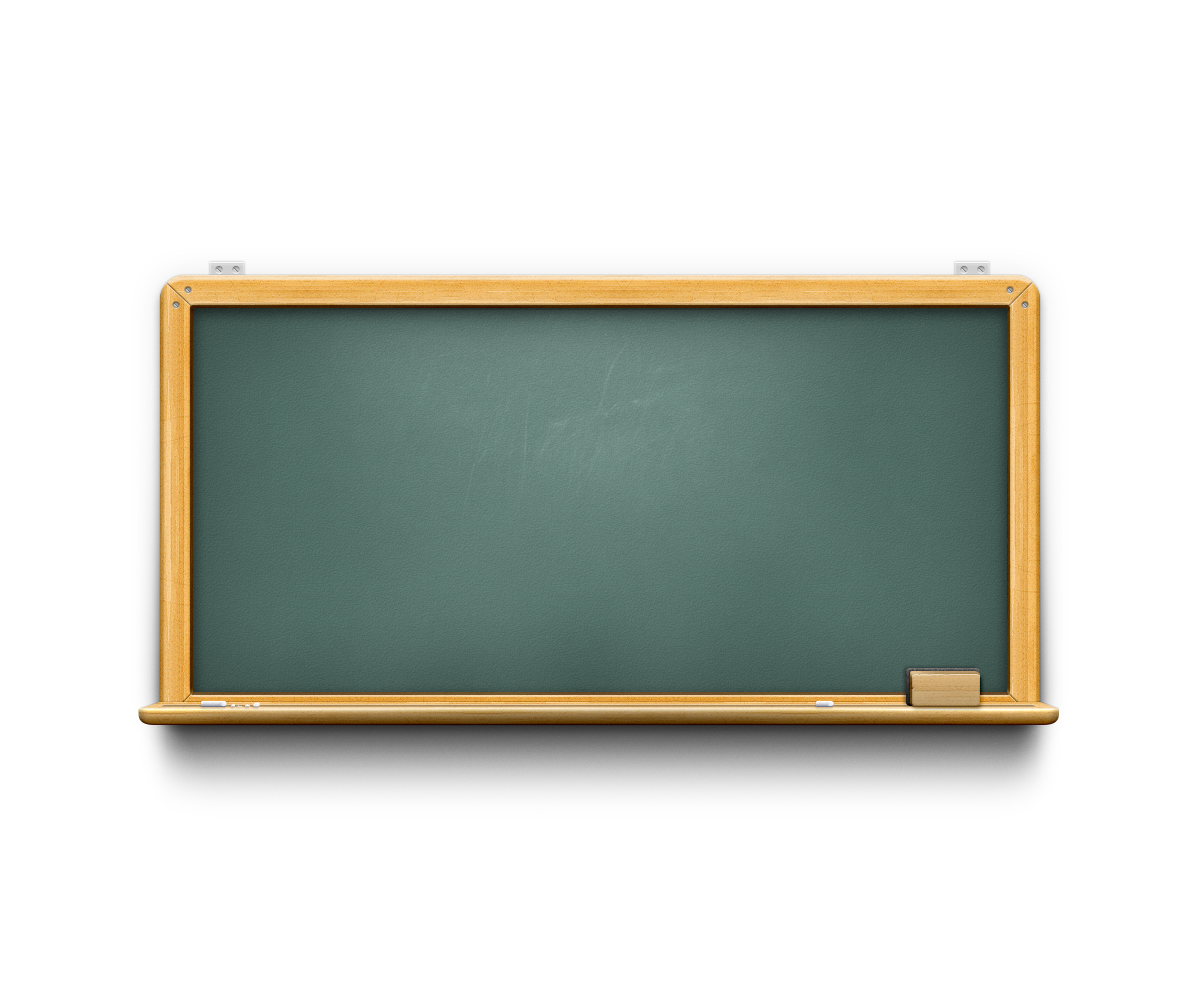 Providências
Tipificação/ Situação
Fundamento legal
Prazo
Identificação das irregularidades
Notificações ao profissional de enfermagem/ representante legal
4. Encaminhar o relatório circunstanciado ao enfermeiro responsável pelo serviço de enfermagem e representante legal da instituição; 
5. Aguardar o prazo da notificação efetuada; 
6. Verificar o cumprimento da notificação efetuada por meio de fiscalização de retorno ou análise de documentação comprobatória;
1. Prestar esclarecimentos e orientações sobre os fatos; 	
2. Realizar fiscalização, anotar as constatações acerca da irregularidade e emitir notificação de acordo com a irregularidade ao enfermeiro responsável pelo serviço ou representante legal no prazo estabelecido; 
3. Elaborar relatório circunstanciado de fiscalização e juntá-lo ao PAD;
1. Enfermeiro que não possui anotação de responsabilidade técnica pelo serviço de enfermagem junto ao Coren de sua circunscrição.
Lei 6.839/1980 

Lei 7.498/1986 	
Lei 2.604/1955 	
Decreto 94.406/1987 	
Resolução Cofen 139/1992 	
Resolução Cofen 458/2014
30 dias
7. Elaborar relatório circunstanciado de fiscalização de retorno e juntá-lo ao PAD; 
8. Encaminhar o relatório circunstanciado de retorno ao enfermeiro responsável pelo serviço de enfermagem e representante legal da instituição; 
9. Oferecer denúncia para abertura de procedimento ético-disciplinar contra o profissional infrator, em caso de descumprimento da notificação.
3. Inexistência de anotação de responsabilidade técnica do serviço de enfermagem.
1.1. Providenciar a anotação de responsabilidade técnica do enfermeiro responsável pelo planejamento, organização, direção, coordenação, execução e avaliação dos serviços de enfermagem junto ao Coren de sua circunscrição.
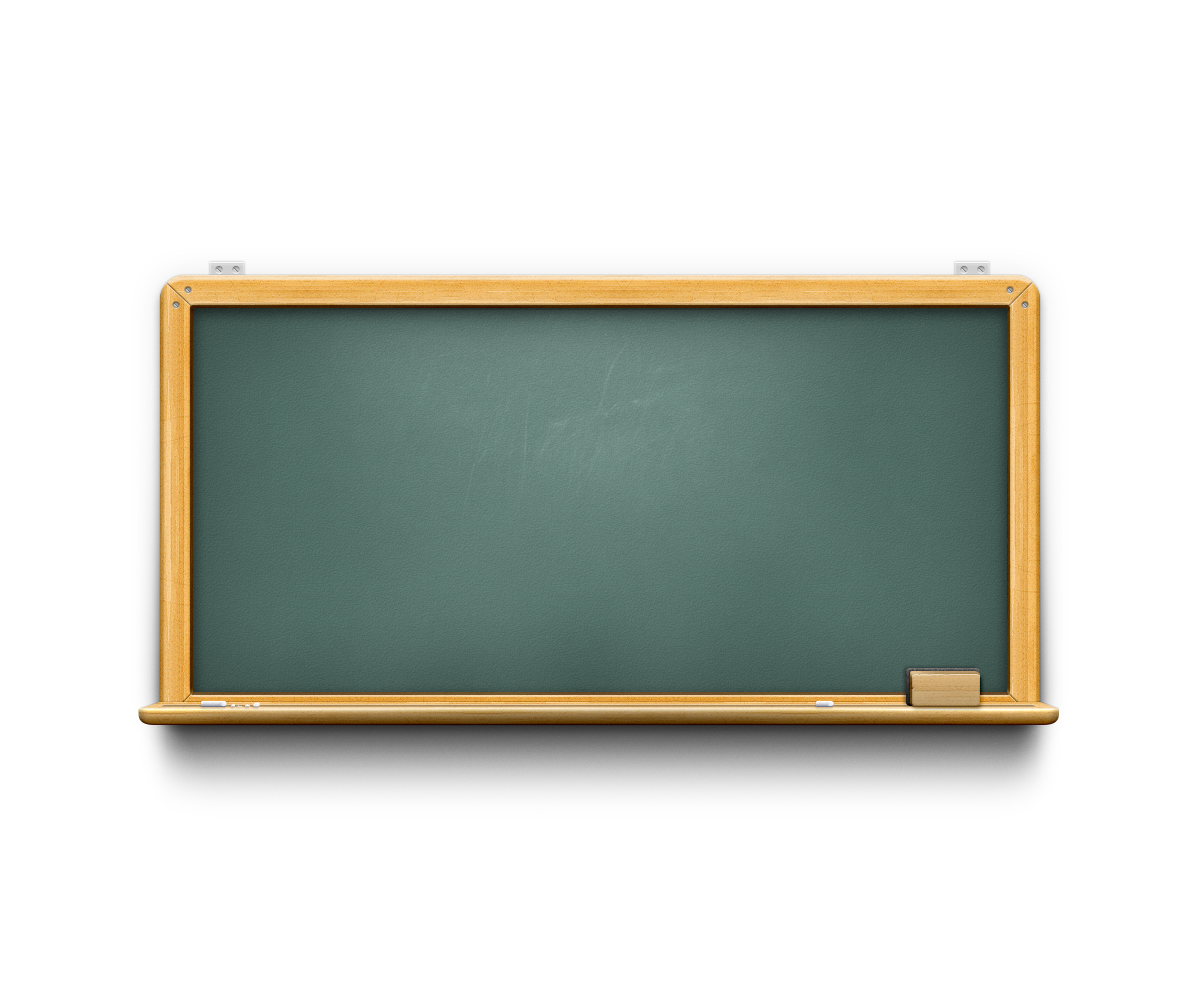 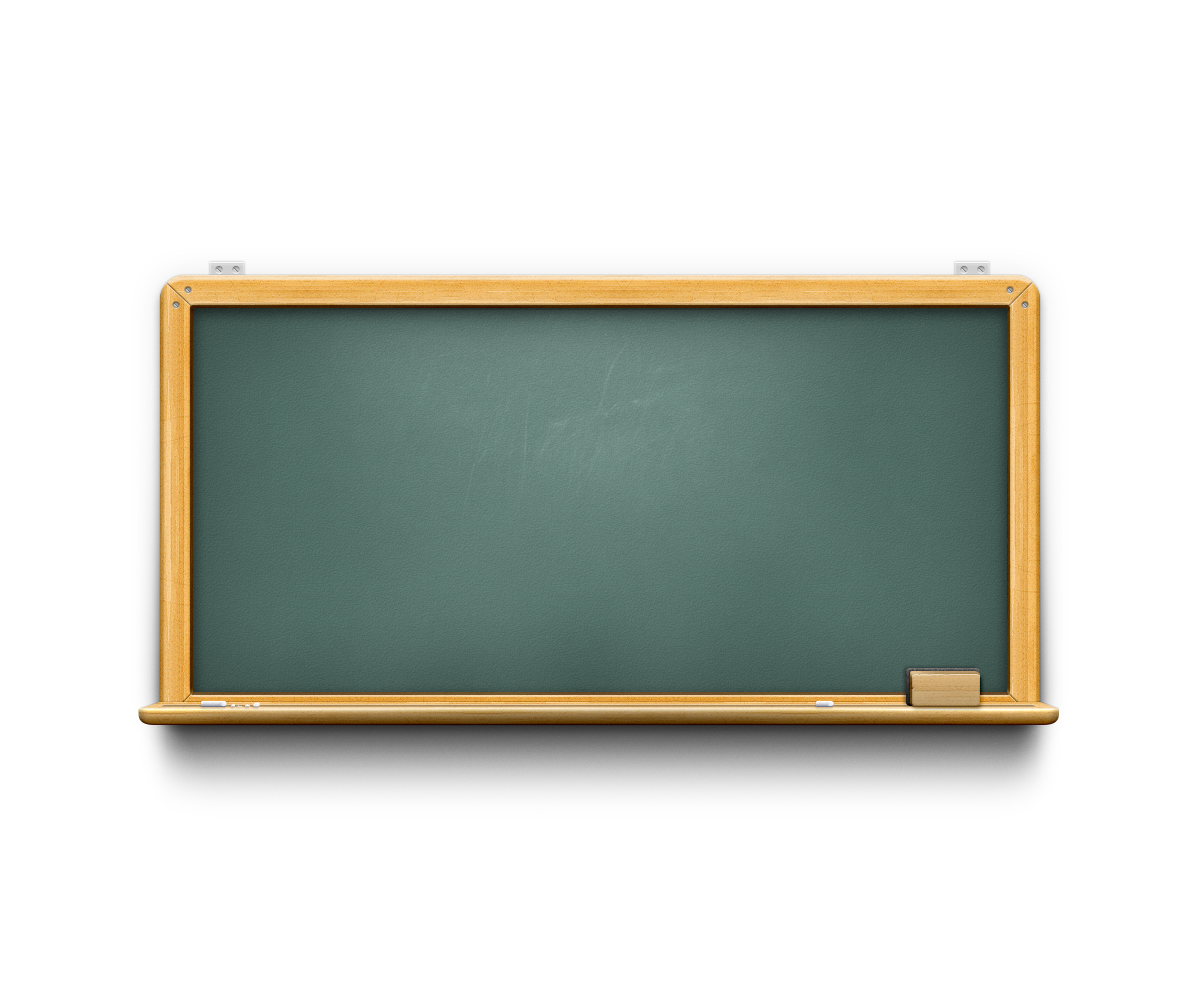 Providências
Tipificação/ Situação
Fundamento legal
Prazo
Identificação das irregularidades
Notificações ao profissional de enfermagem/ representante legal
1. Prestar esclarecimentos e orientações sobre os fatos; 
2. Realizar fiscalização, anotar as constatações acerca da irregularidade e emitir notificação de acordo com a irregularidade ao enfermeiro responsável pelo serviço ou representante legal no prazo estabelecido; 
3. Elaborar relatório circunstanciado de fiscalização e juntá-lo ao PAD;
4. Encaminhar o relatório circunstanciado ao enfermeiro responsável pelo serviço de enfermagem e representante legal da instituição; 
5. Aguardar o prazo da notificação efetuada; 
6. Verificar o cumprimento da notificação efetuada por meio de fiscalização de retorno ou análise de documentação comprobatória;
1. Inexistência no prontuário do paciente de qualquer uma das etapas a seguir: resumo dos dados coletados, diagnósticos de enfermagem, ações ou intervenções de enfermagem e avaliação dos resultados alcançados.
Lei 7.498/1986 

Decreto 94.406/1987 

Resolução Cofen 311/2007 

Resolução Cofen 358/2009 

Resolução Cofen 429/2012 

Resolução Cofen 191/1996
120 dias
4. Profissional (is) de enfermagem que não executa (m) o processo de enfermagem contemplando as cinco etapas preconizadas.
1.1. Implementar o processo de enfermagem de modo deliberado e sistemático, em todos os ambientes em que ocorre o cuidado profissional de enfermagem.
7. Elaborar relatório circunstanciado de fiscalização de retorno e juntá-lo ao PAD; 
8. Encaminhar o relatório circunstanciado de retorno ao enfermeiro responsável pelo serviço de enfermagem e representante legal da instituição; 
9. Oferecer denúncia para abertura de procedimento ético-disciplinar contra o profissional infrator, em caso de descumprimento da notificação.
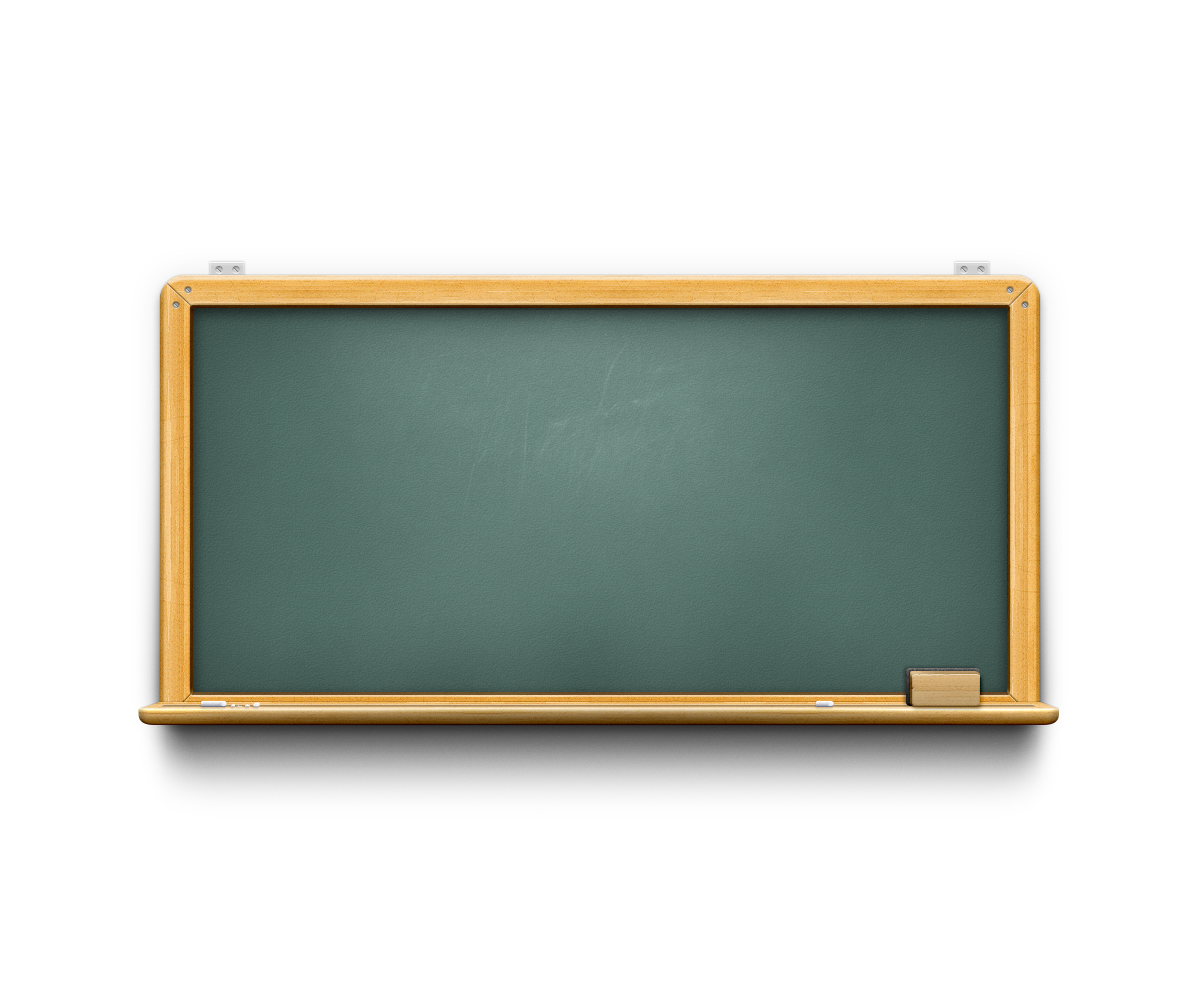 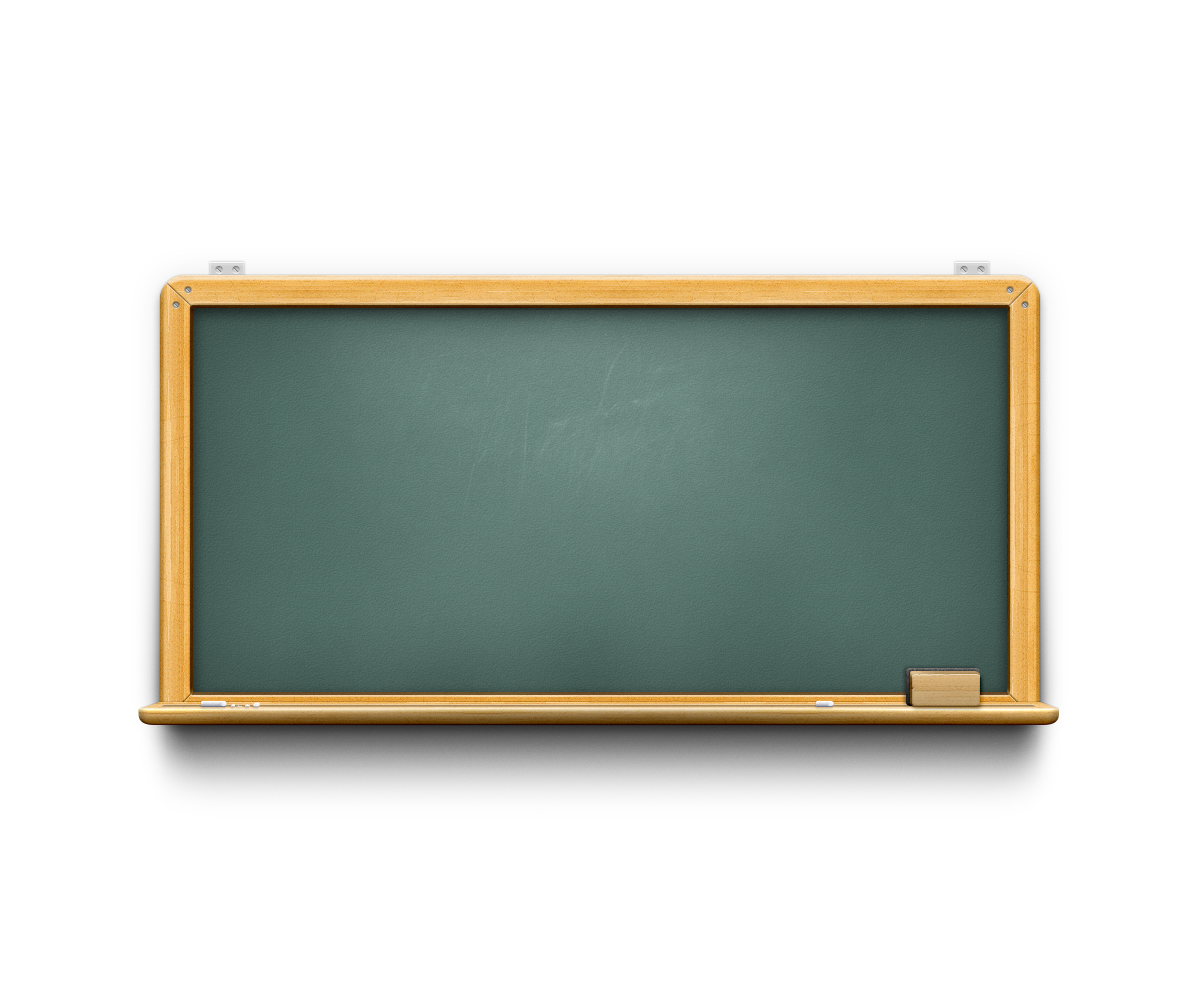 Providências
Tipificação/ Situação
Fundamento legal
Prazo
Identificação das irregularidades
Notificações ao profissional de enfermagem/ representante legal
3.1. Cumprir e fazer cumprir os atos administrativos normativos baixados pelo Sistema Cofen/Conselhos Regionais de Enfermagem, no que se refere a Resolução Cofen  ____________.
4.1. Realizar a inscrição no Conselho da jurisdição respeitando o respectivo grau de habilitação da classe pertinente de atuação.
1. Prestar esclarecimentos e orientações sobre os fatos; 

2. Realizar fiscalização, anotar as constatações acerca da irregularidade e emitir notificação de acordo com a irregularidade ao enfermeiro responsável pelo serviço ou representante legal;
3. Afastar, por intermédio do responsável pelo serviço de enfermagem ou representante legal da instituição: 
a) o profissional com situação inscricional irregular do exercício de enfermagem; 
b) o profissional das atividades divergentes da legislação; 

4. Emitir auto de infração ético disciplinar ao profissional infrator;
1. Exercício habitual da profissão fora da circunscrição territorial da inscrição principal sem a inscrição secundária; 

2. Exercício da profissão por profissional com inscrição vencida;
Lei 7.498/1986 

Decreto 94.406/1987 

Resolução Cofen 311/2007 

Resoluções e decisões de acordo com a irregularidade constatada
Imediato
5. Exercício irregular da enfermagem.
1.1. Afastar os profissionais irregulares do exercício da enfermagem; 





2.1. Afastar os profissionais irregulares do exercício da enfermagem;
3. Desrespeito aos atos administrativos normativos baixados pelo Sistema Cofen/Conselhos Regionais de Enfermagem no que se refere a Resolução Cofen ________;
4. Execução de atos/atividades por profissionais com habilitação superior ao exigido para a categoria sem inscrição na classe pertinente.
5. Encaminhar o relatório circunstanciado ao enfermeiro responsável pelo serviço de enfermagem e representante legal da instituição; 

6. Verificar o cumprimento da notificação efetuada por meio de fiscalização de retorno ou análise de documentação comprobatória; 

7. Elaborar relatório circunstanciado de fiscalização de retorno e juntá-lo ao PAD;
8. Encaminhar o relatório circunstanciado de retorno ao enfermeiro responsável pelo serviço de enfermagem e representante legal da instituição; 

9. Oferecer denúncia para abertura de procedimento ético-disciplinar contra o profissional infrator, em caso de descumprimento da notificação.
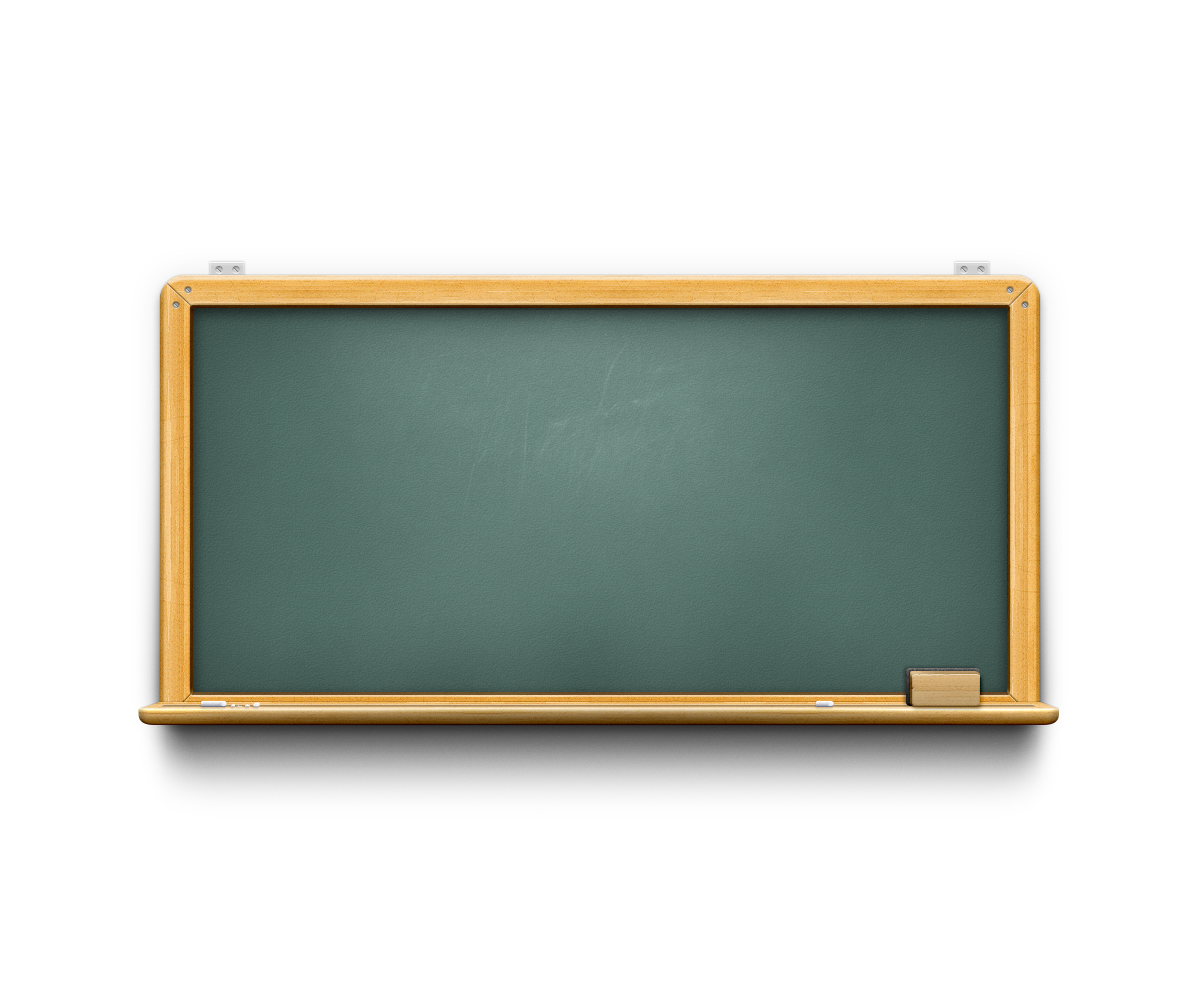 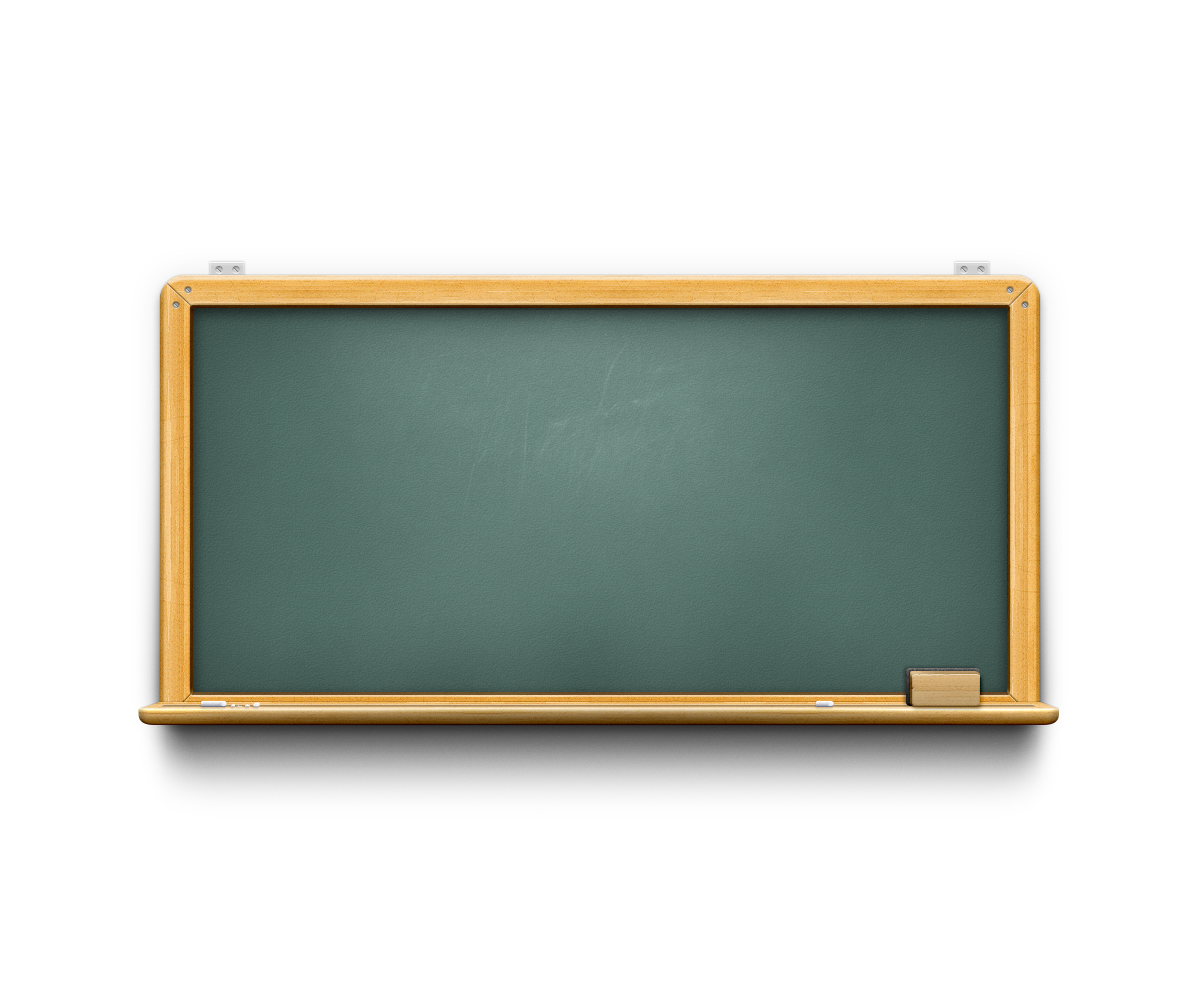 Providências
Tipificação/ Situação
Fundamento legal
Prazo
Identificação das irregularidades
Notificações ao profissional de enfermagem/ representante legal
1. Prestar esclarecimentos e orientações sobre os fatos; 

2. Realizar fiscalização, anotar as constatações acerca da irregularidade e emitir notificação de acordo com a irregularidade ao enfermeiro responsável pelo serviço ou representante legal no prazo estabelecido; 

3. Elaborar relatório circunstanciado de fiscalização e juntá-lo ao PAD;
1. Não dispõe de cálculo de dimensionamento de pessoal de enfermagem de acordo com a legislação vigente do Sistema Cofen/Coren;
Lei 7.498/1986 

Decreto 94.406/1987 

Resolução Cofen 311/2007 

Resolução Cofen 293/2004
120 dias
7. Elaborar relatório circunstanciado de fiscalização de retorno e juntá-lo ao PAD; 
8. Encaminhar o relatório circunstanciado de retorno ao enfermeiro responsável pelo serviço de enfermagem e representante legal da instituição; 
9. Oferecer denúncia para abertura de procedimento ético-disciplinar contra o profissional infrator, em caso de descumprimento da notificação;
6. Inexistência, desatualização ou inadequação de cálculo de dimensionamento de pessoal de enfermagem.
1.1- Realizar o cálculo de dimensionamento de pessoal de enfermagem segundo a legislação vigente do Sistema Cofen/Coren; 

1.2- Fornecer o cálculo de dimensionamento do pessoal de enfermagem realizado pela instituição para o Conselho Regional de Enfermagem de sua circunscrição com ciência por escrito do gestor.
2. Dispõe de cálculo de dimensionamento de enfermagem desatualizado há mais de um ano ou quando há mudança no perfil da instituição, no serviço de enfermagem e na clientela;
3. Dispõe de cálculo de dimensionamento do pessoal de enfermagem inadequado por não atender a legislação vigente do Sistema Cofen/Regionais.
2.1- Realizar o cálculo de dimensionamento de pessoal de enfermagem segundo a legislação vigente do Sistema Cofen/Coren; 

2.2- Fornecer o cálculo de dimensionamento do pessoal de enfermagem realizado pela instituição para o Conselho Regional de Enfermagem de sua circunscrição com ciência por escrito do gestor.
4. Encaminhar o relatório circunstanciado ao enfermeiro responsável pelo serviço de enfermagem e representante legal da instituição; 
5. Aguardar o prazo da notificação efetuada; 
6. Verificar o cumprimento da notificação efetuada por meio de fiscalização de retorno ou análise de documentação comprobatória;
10. Encaminhar o PAD ao setor jurídico para as providências cabíveis, em caso de quantidade insuficiente de profissionais de enfermagem para assistir o paciente verificado no cálculo de dimensionamento.
3.1. Realizar o cálculo de dimensionamento de pessoal de enfermagem segundo a legislação vigente do Sistema Cofen/Coren; 
3.2. Fornecer o cálculo de dimensionamento do pessoal de enfermagem realizado pela instituição para o Conselho Regional de Enfermagem de sua circunscrição com ciência por escrito do gestor.
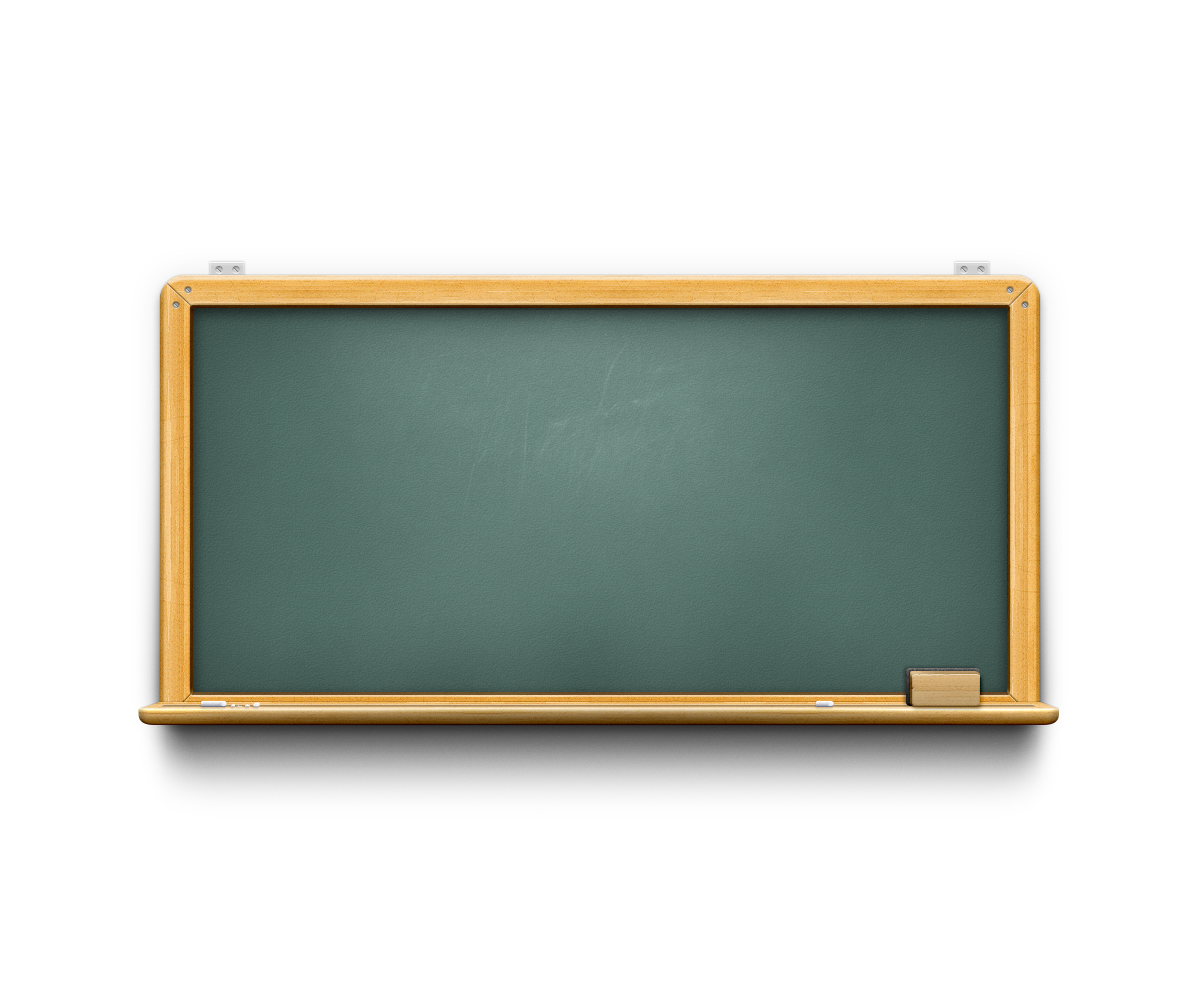 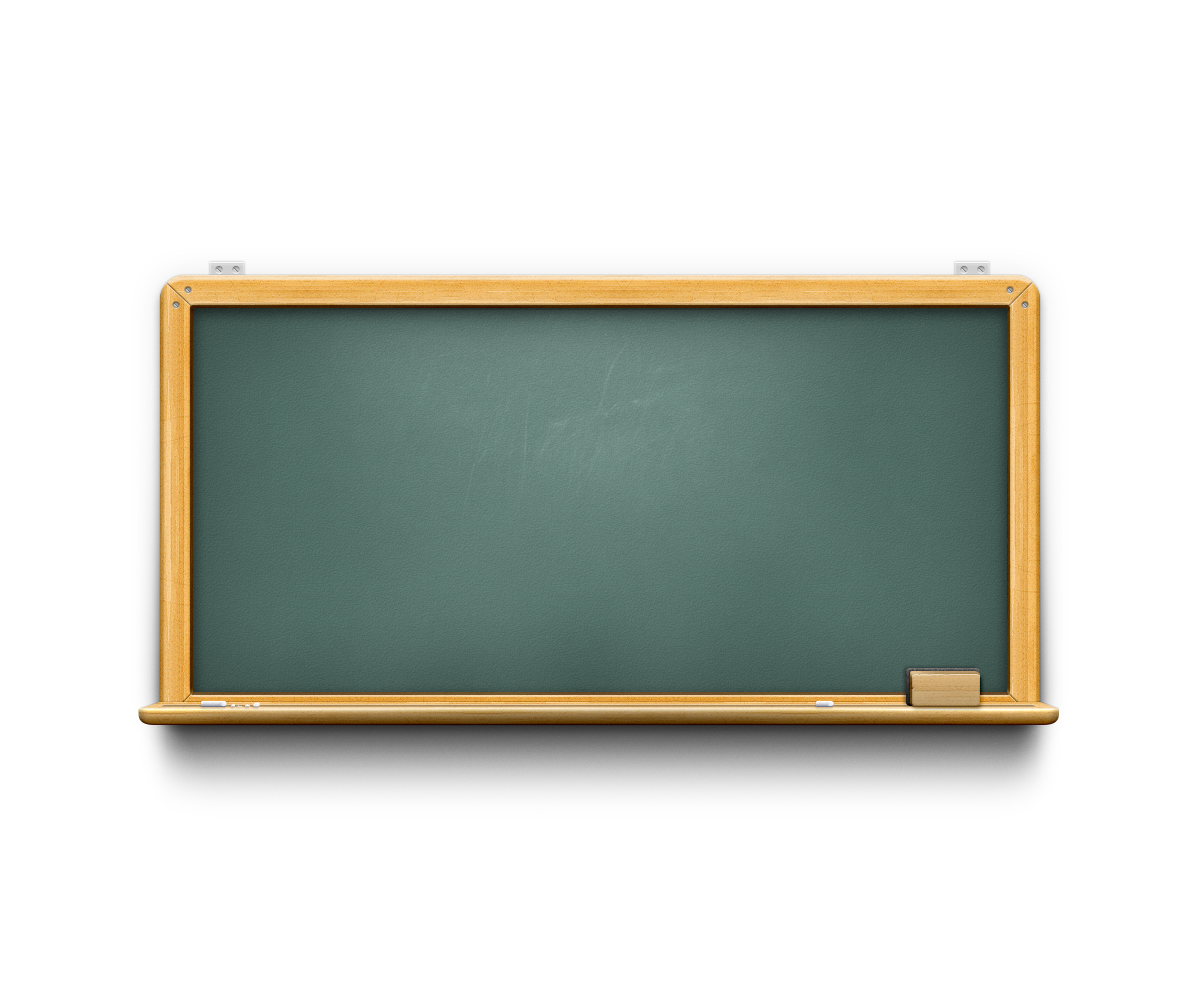 Considerações finais
Tentativa de realizar o melhor trabalho possível

Padronização para qualificação da fiscalização do País

Trabalho realizado mediante subsídio jurídico a fim de tentar obter mais sucesso na judicialização das ações
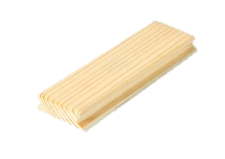 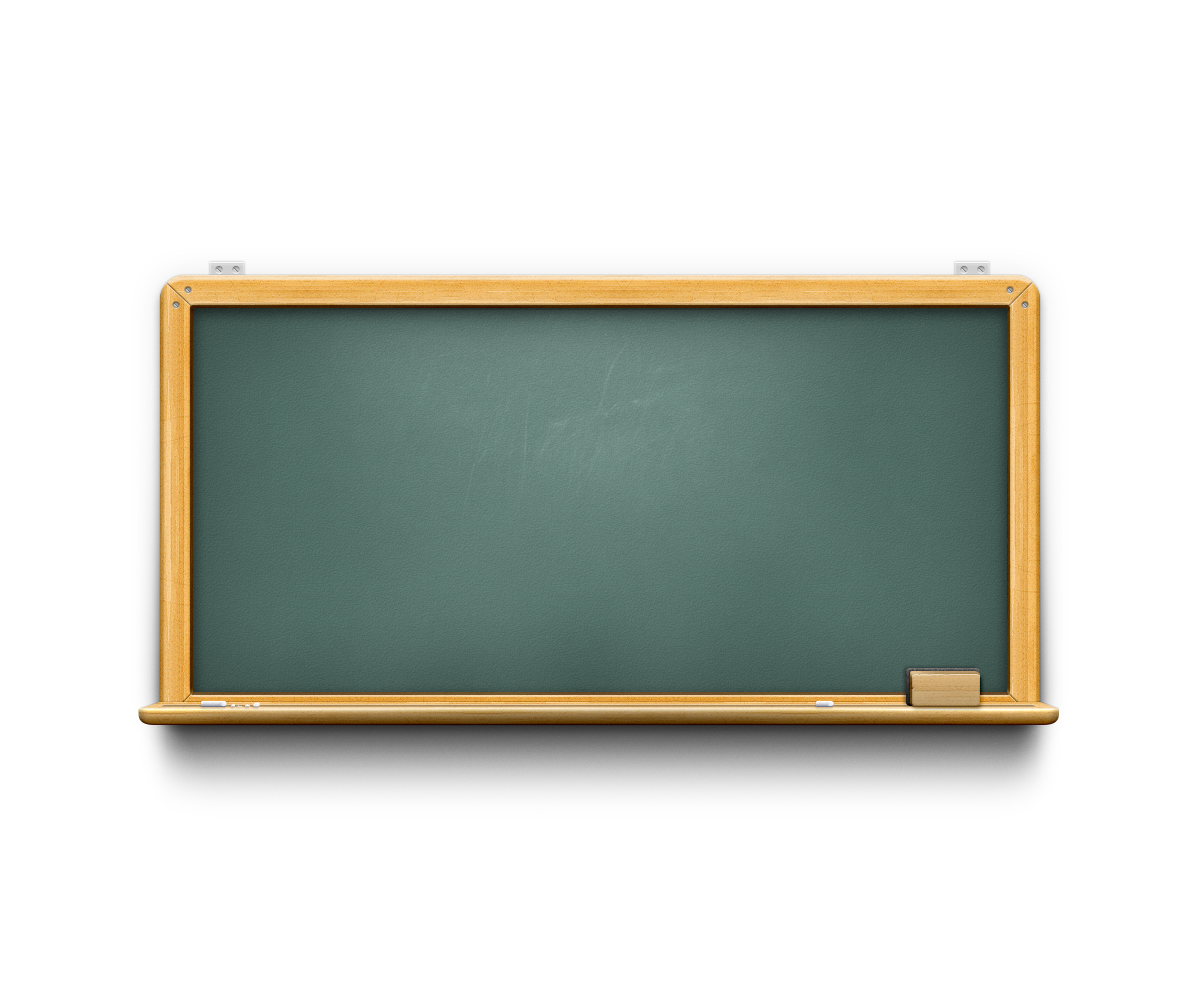 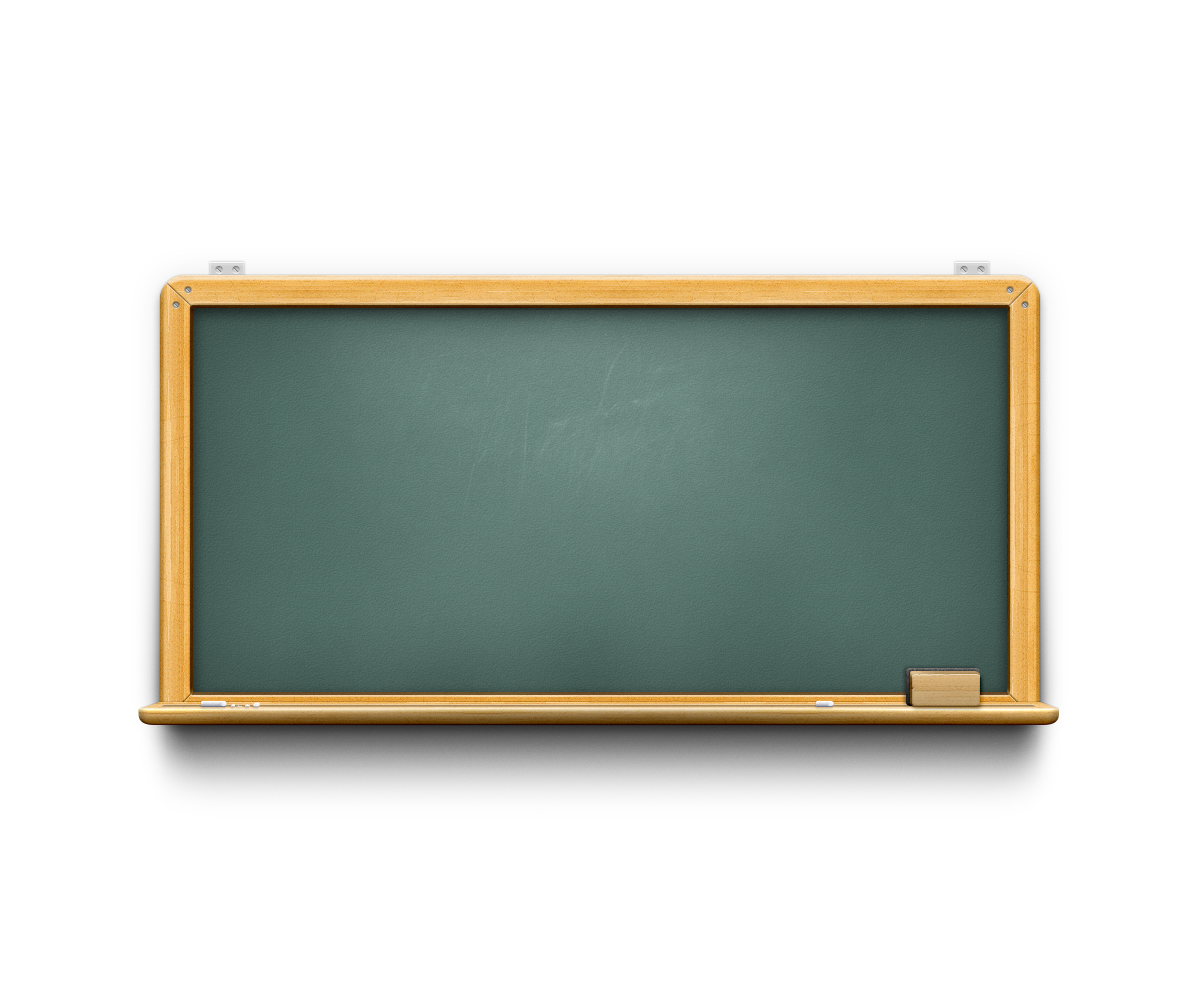 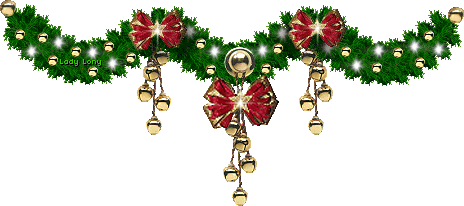 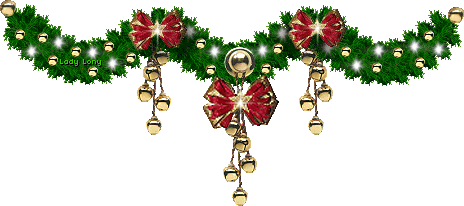 Feliz Natal!
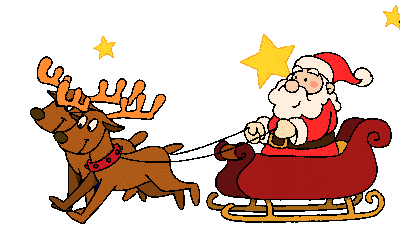 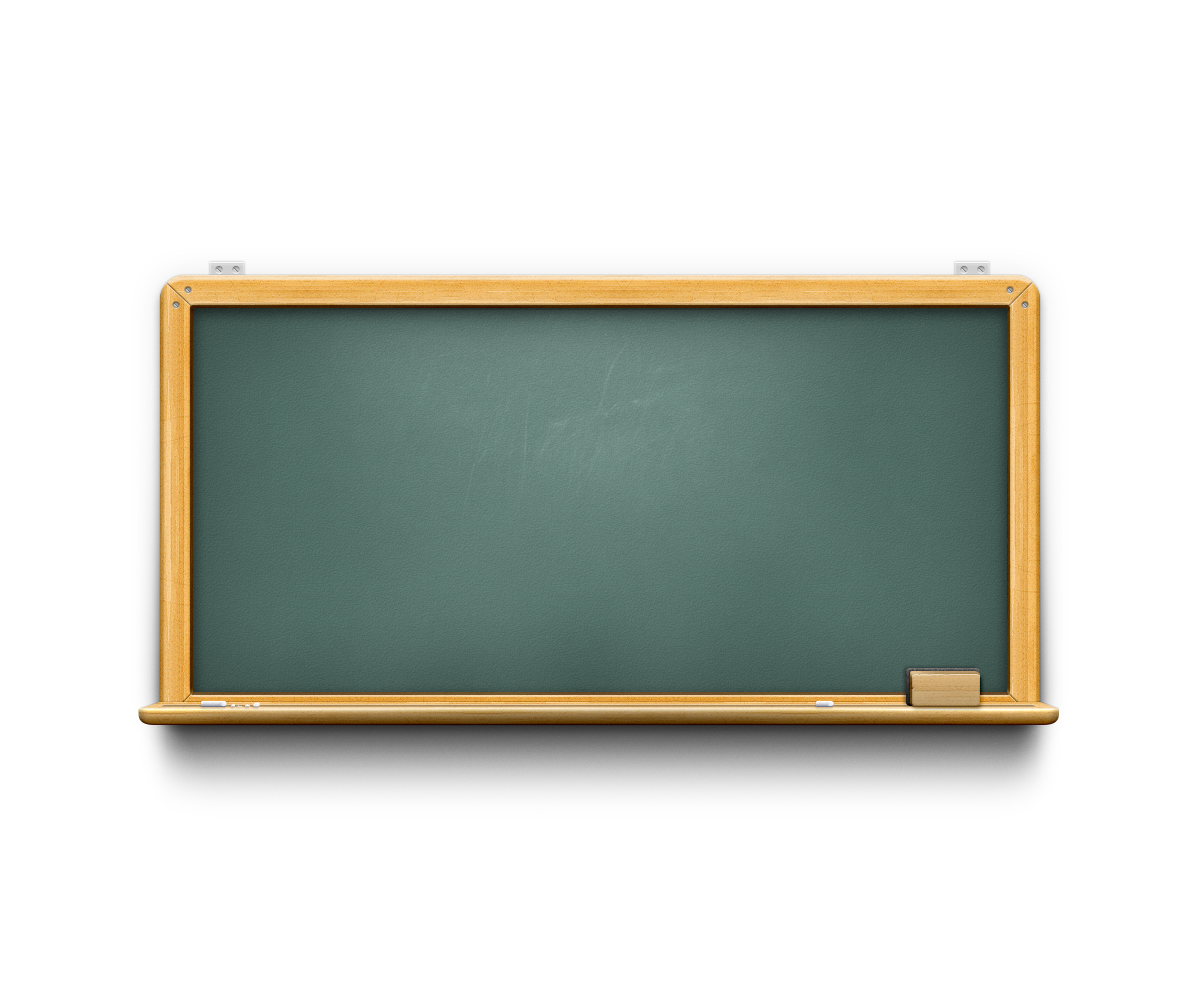